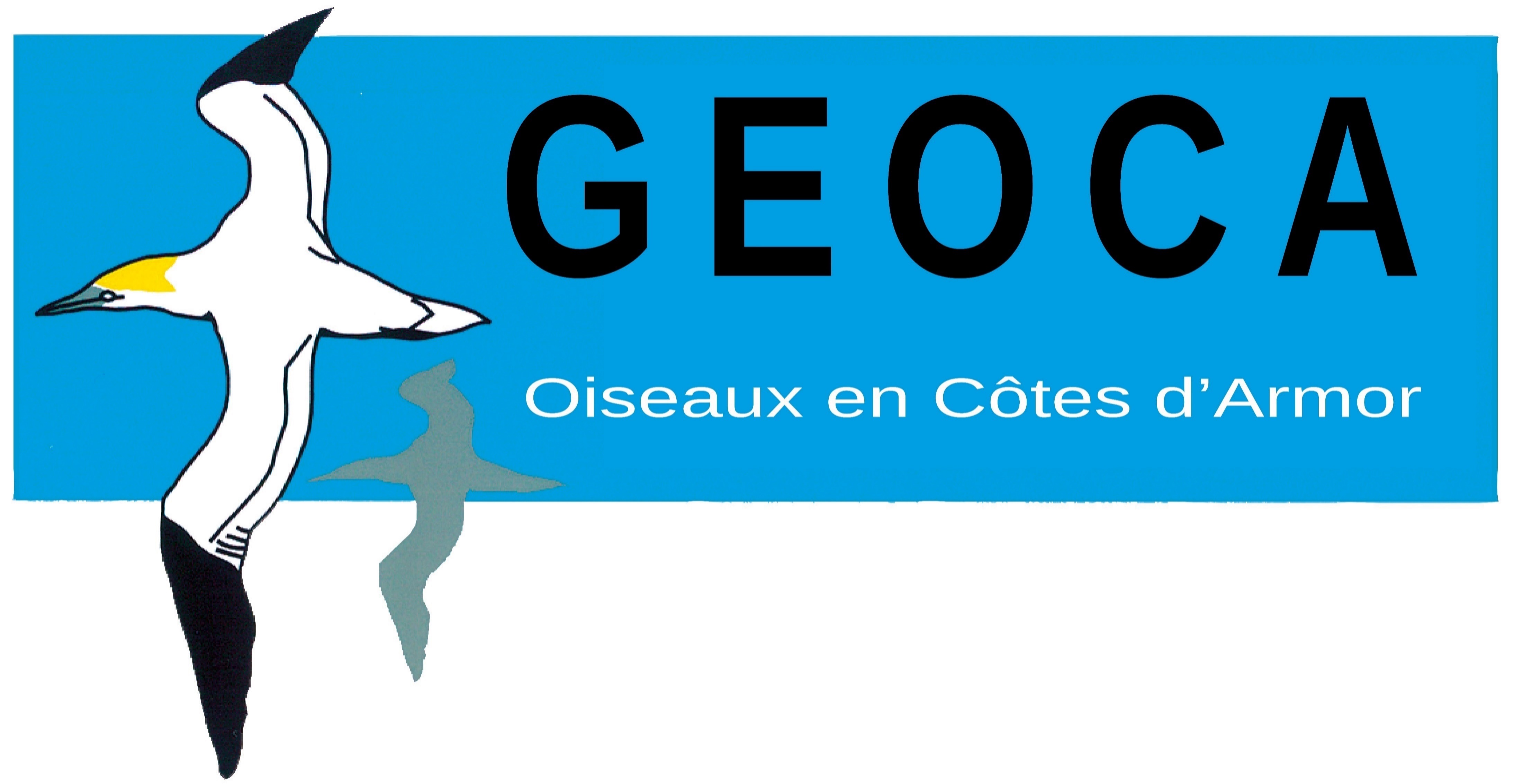 FORMATION 

SUIVI DES RAPACES NOCTURNES

 
4 MARS 2022
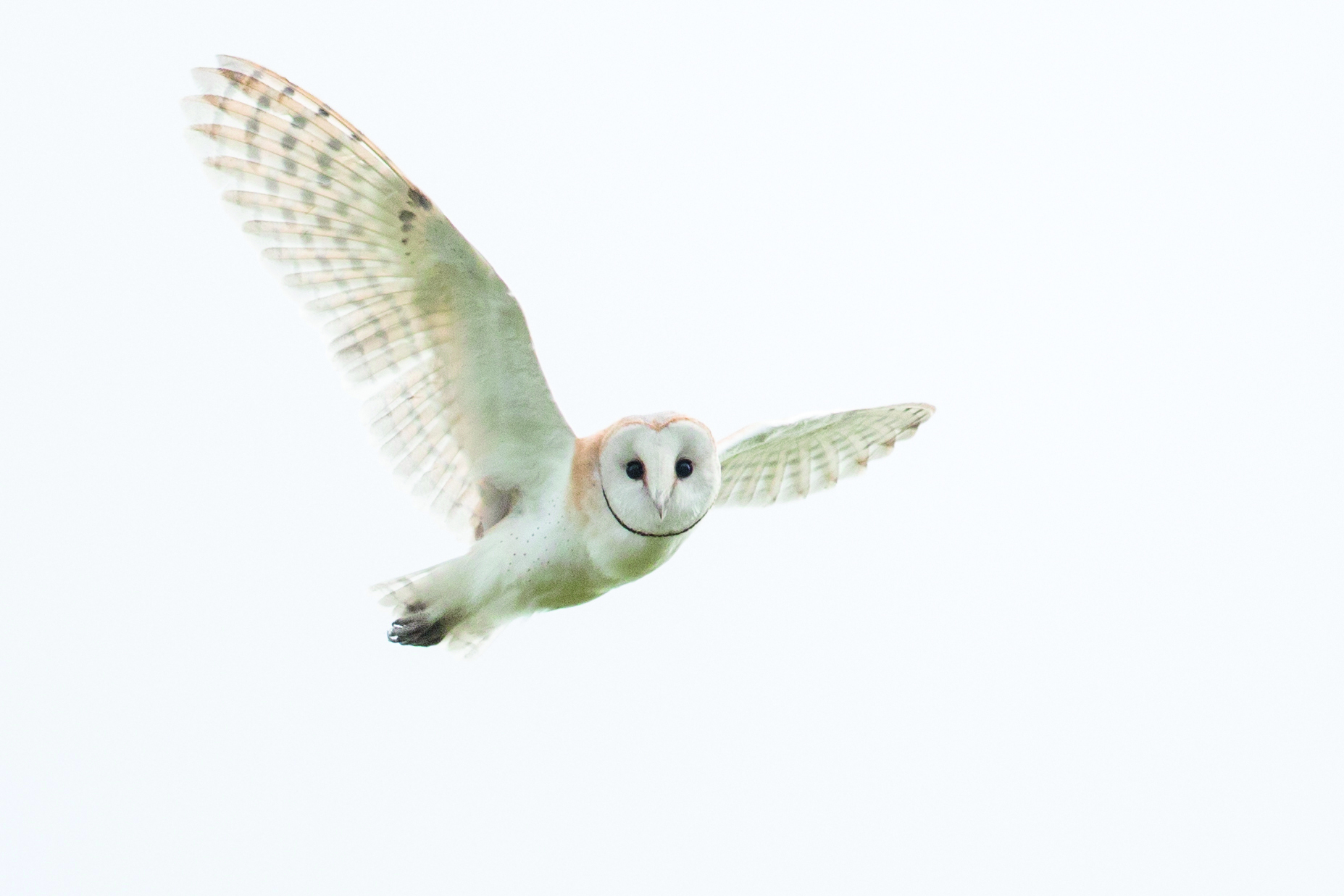 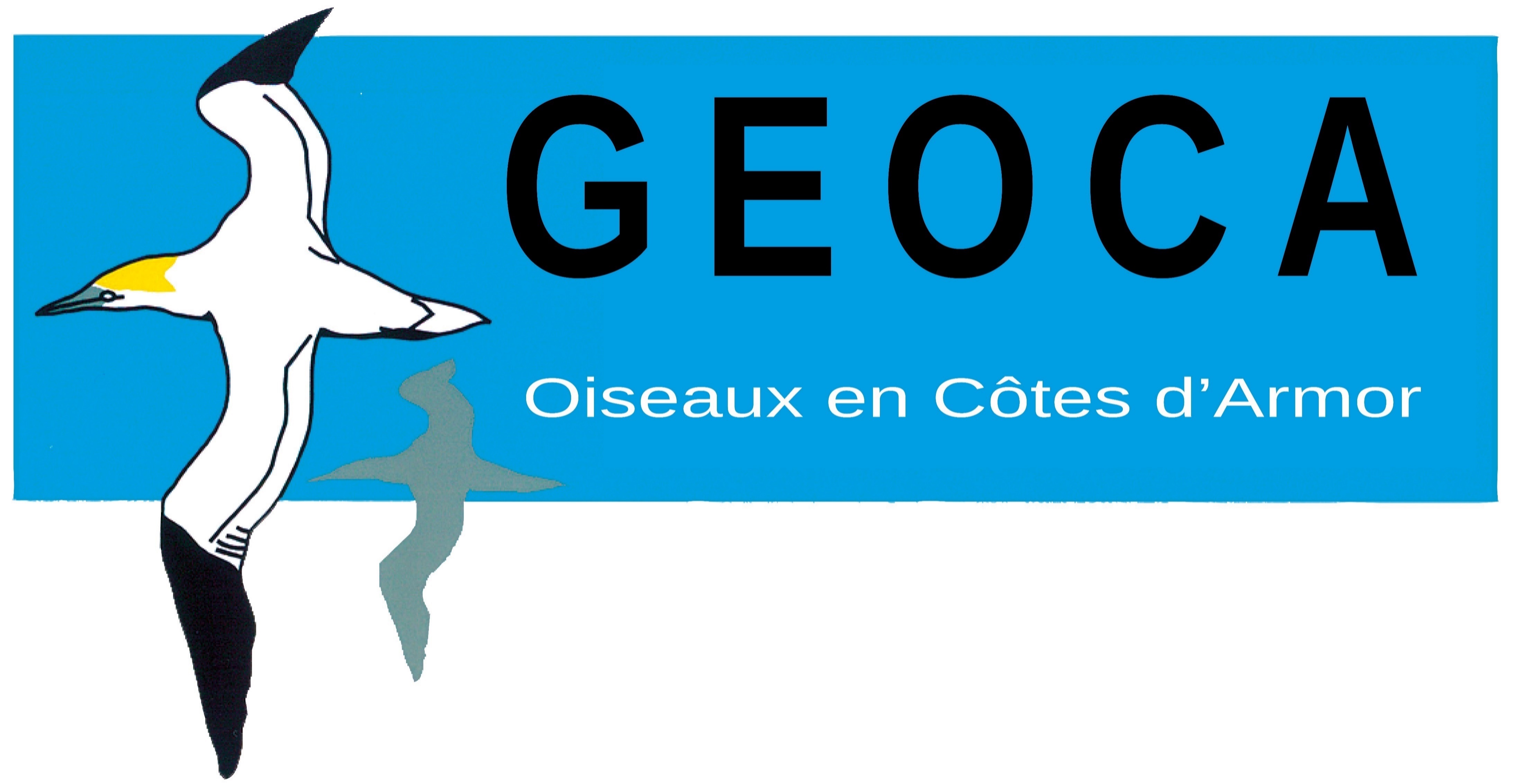 Formation
Rapace nocturnes – 4 mars 2022
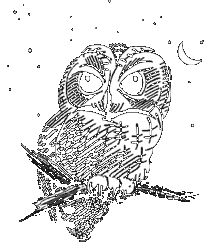 1 – Espèces présentes en Bretagne

2 – Menaces 

3 – Actions

4 – Protocole rapaces nocturnes
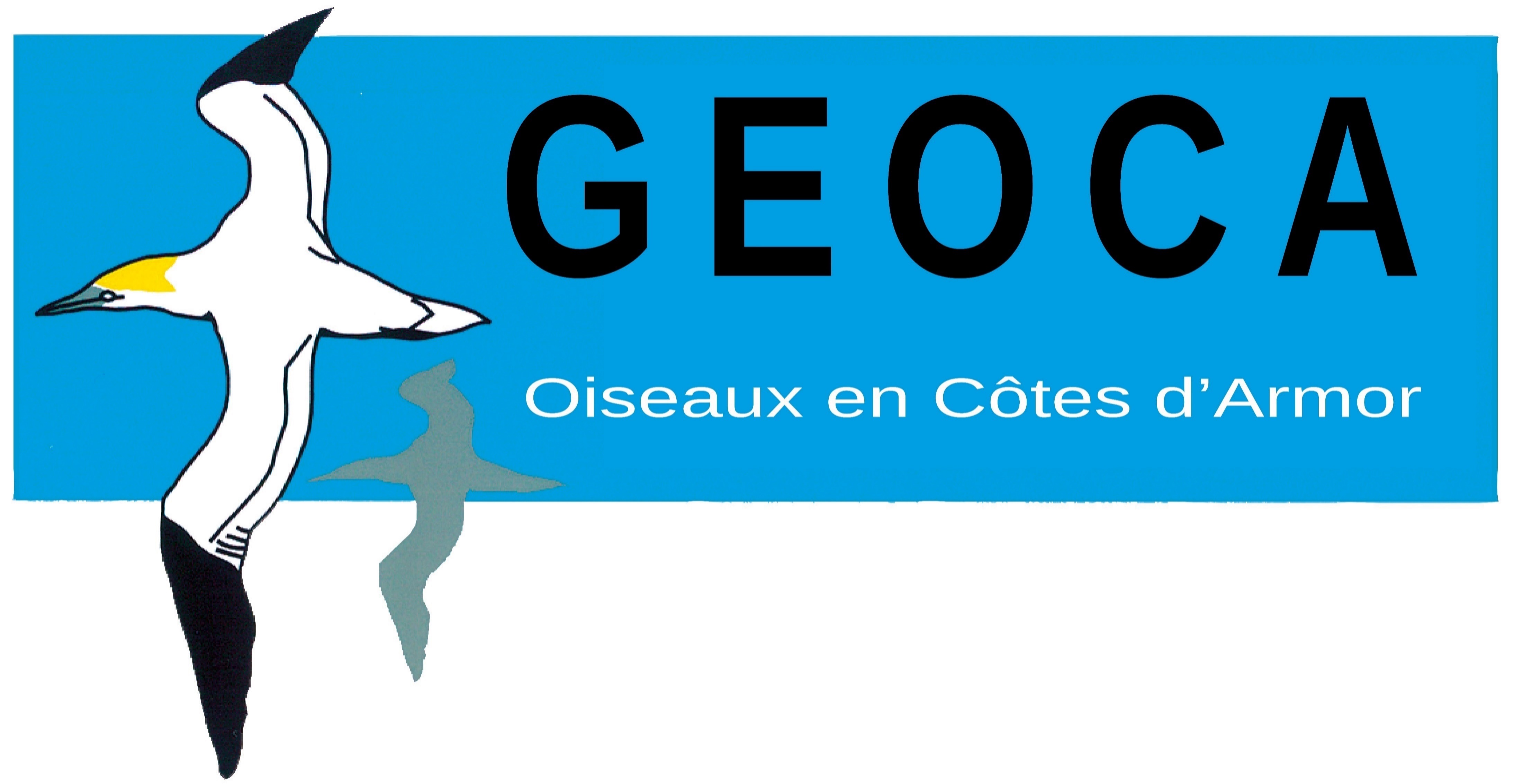 Formation
Rapace nocturnes – 4 mars 2022
1 – Espèces présentes en Bretagne


5 espèces présentes en Bretagne et 1 espèce occasionnelle :
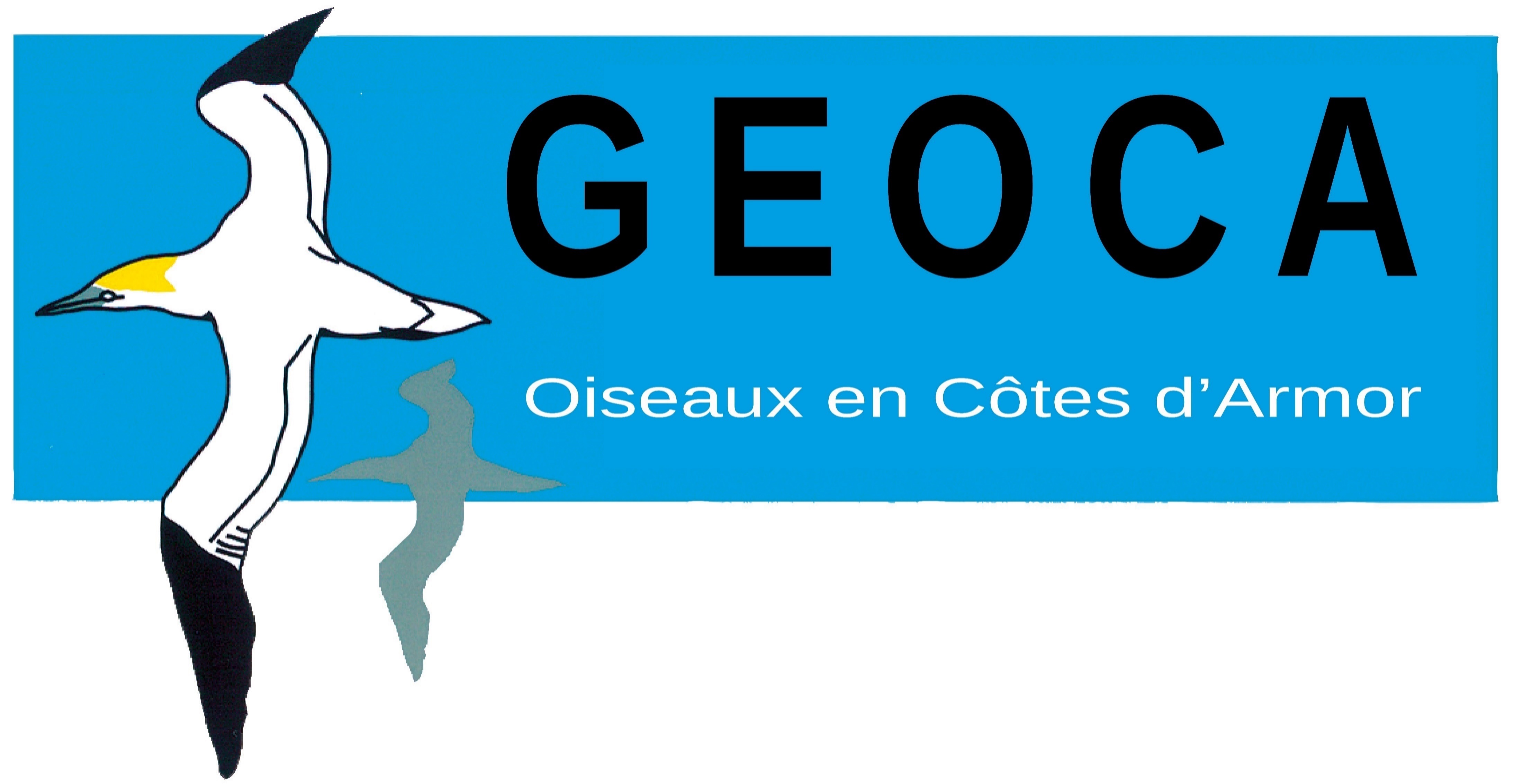 Formation
Rapace nocturnes – 4 mars 2022
1 – Espèces présentes en Bretagne


En France, toutes  les espèces de rapaces nocturnes sont protégées par la loi de 1976 :
(Art. L-211… du code rural)

Sont interdits : 
	- destruction
	- capture
	- transport et détention (mort ou vivant)
	- perturbation intentionnelle
	- naturalisation
	- vente ou achat
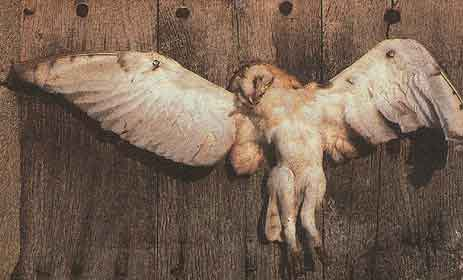 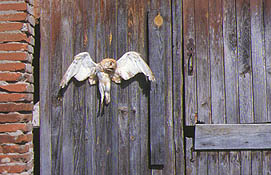 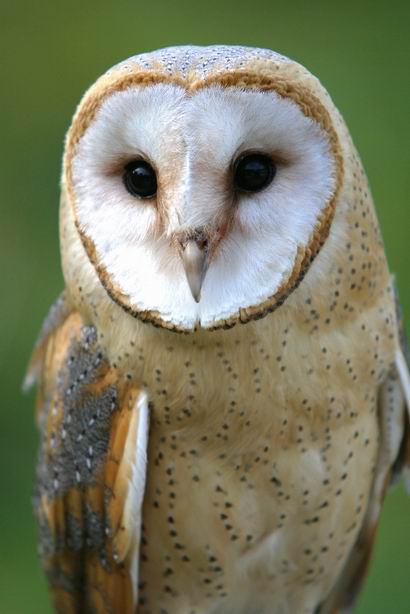 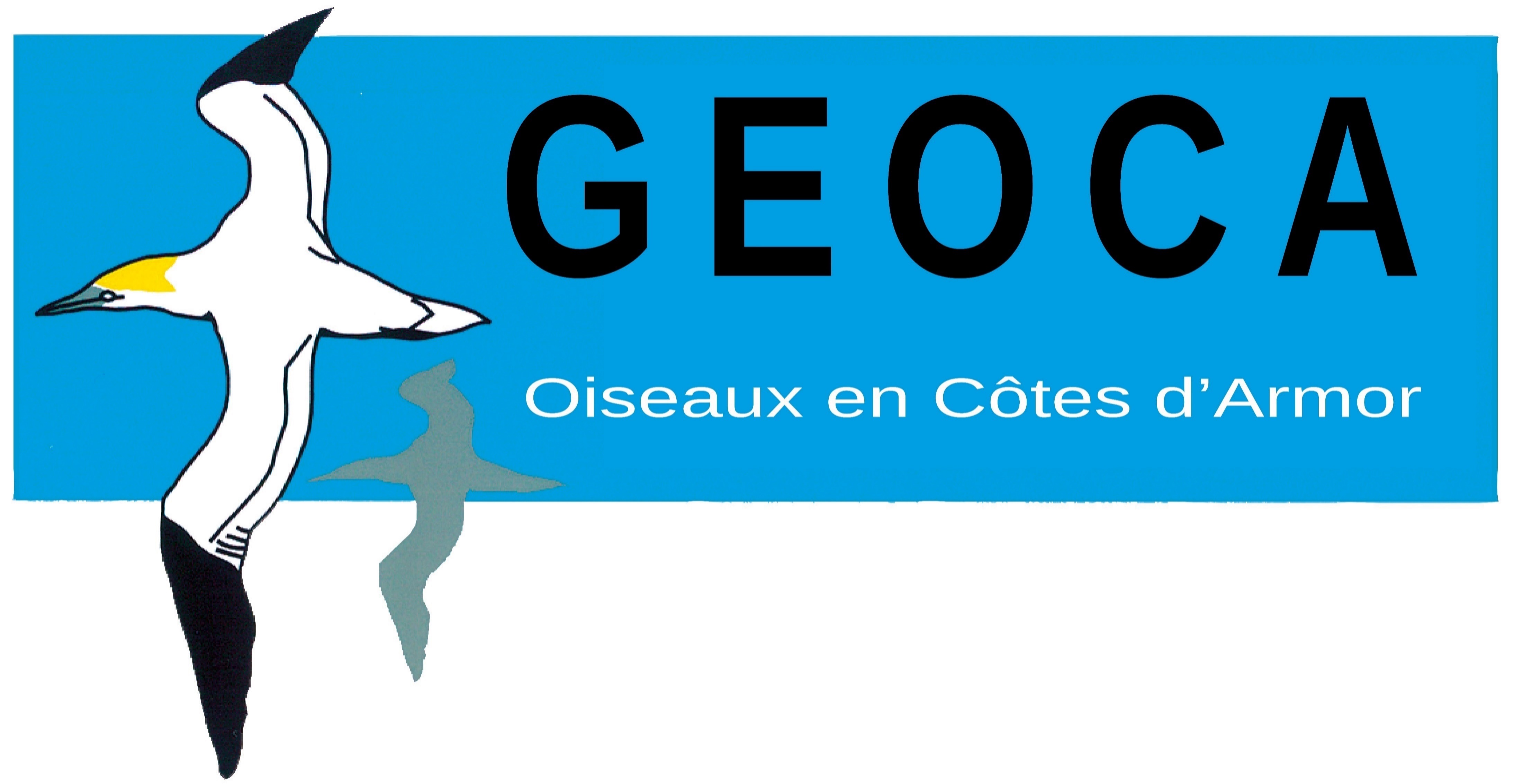 Formation
Rapace nocturnes – 4 mars 2022
1 – Espèces présentes en Bretagne


L’Effraie des clochers (Tyto alba)
« La Dame Blanche »
Fiche signalétique
Longueur : 33 - 39 cmPoids : 290 - 255 gEnvergure : 91 - 95 cmLongévité : 5 - 10 ansHabitat : clochers et cimetières et tous les vieux bâtiments tels que granges ou étables
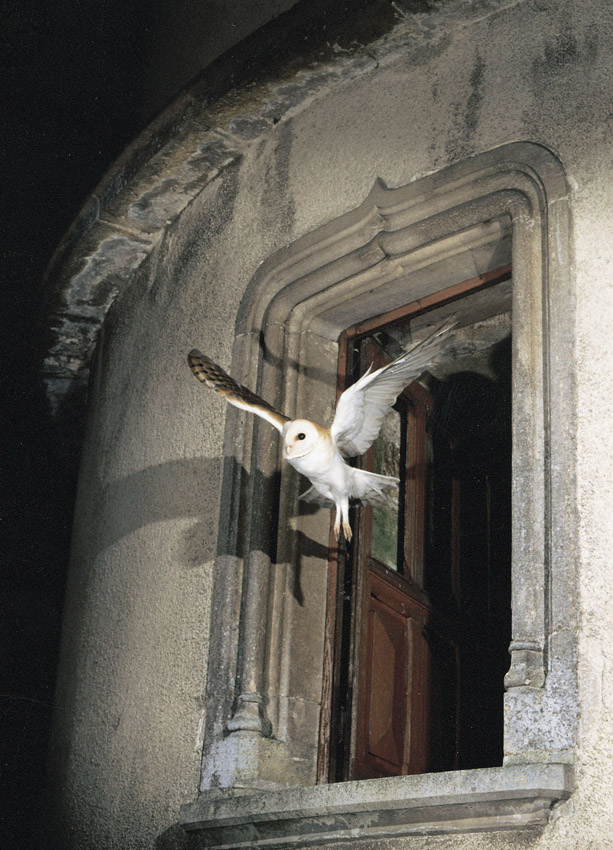 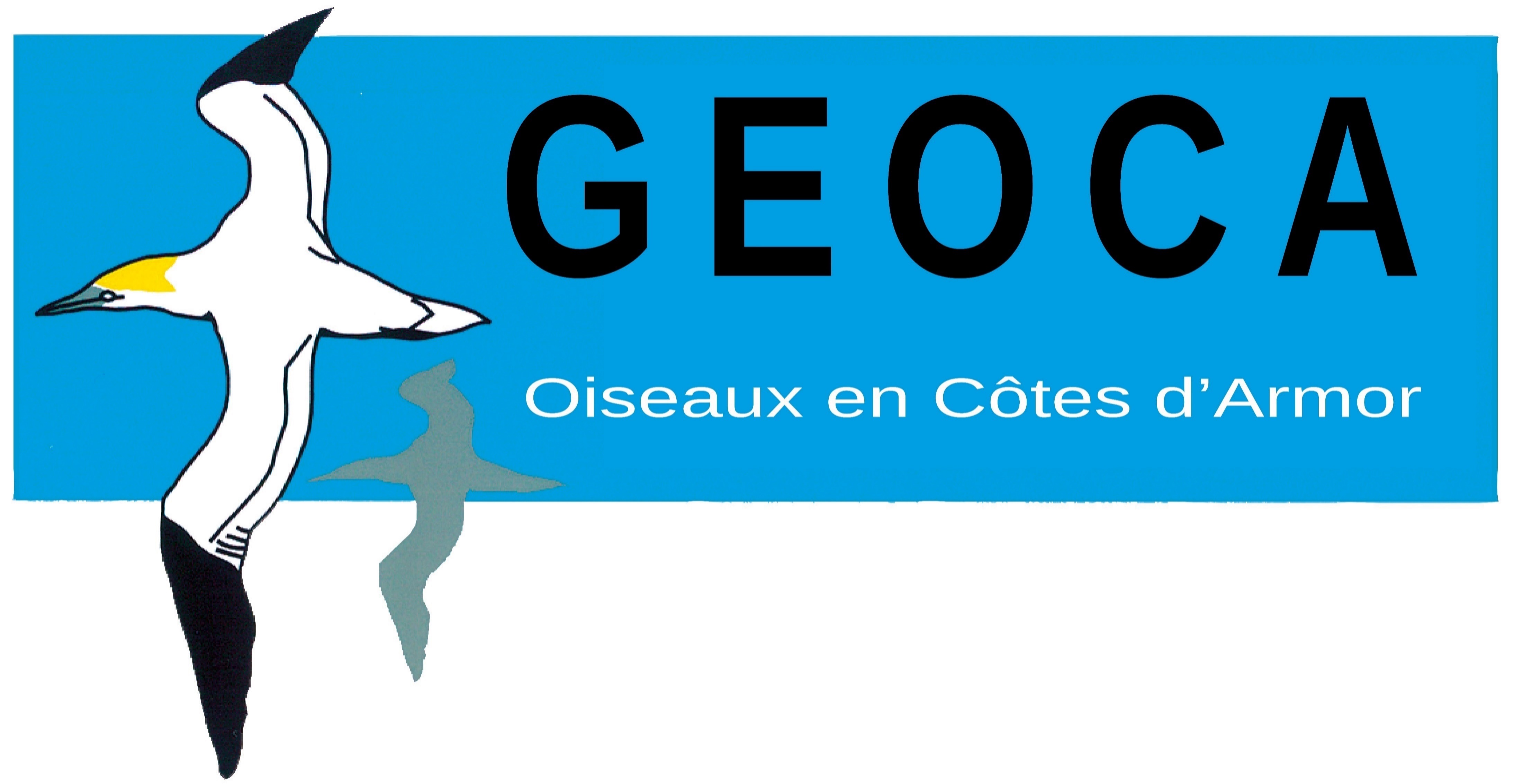 Formation
Rapace nocturnes – 4 mars 2022
1 – Espèces présentes en Bretagne


L’Effraie des clochers (Tyto alba)
« La Dame Blanche »
Proche de l’homme

Régime alimentaire par jour pour une famille   (2 adultes et 6 jeunes) :
	
  1   oiseau
  1   grenouille
11   musaraignes
  7   mulots
21   campagnols
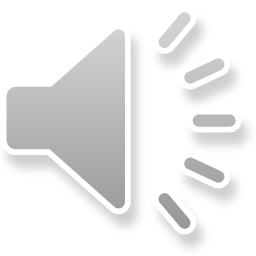 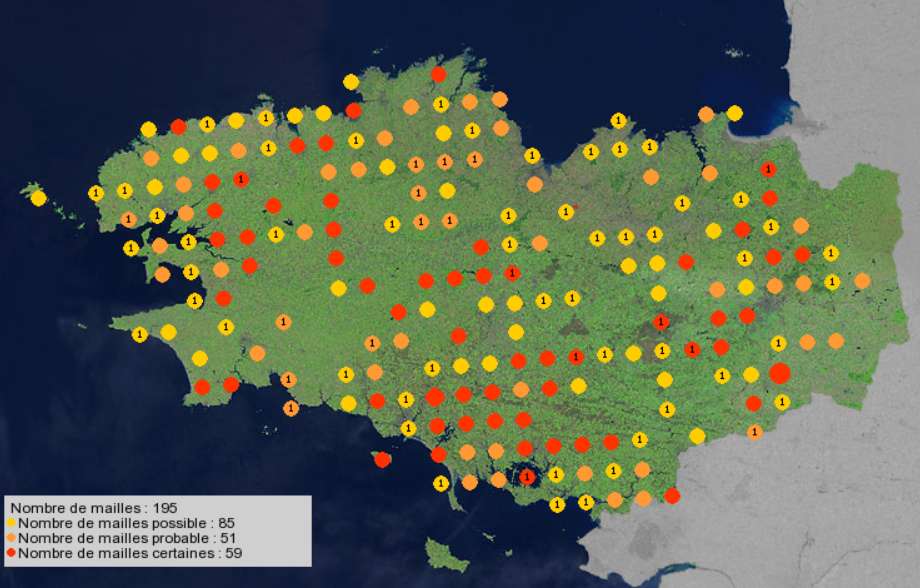 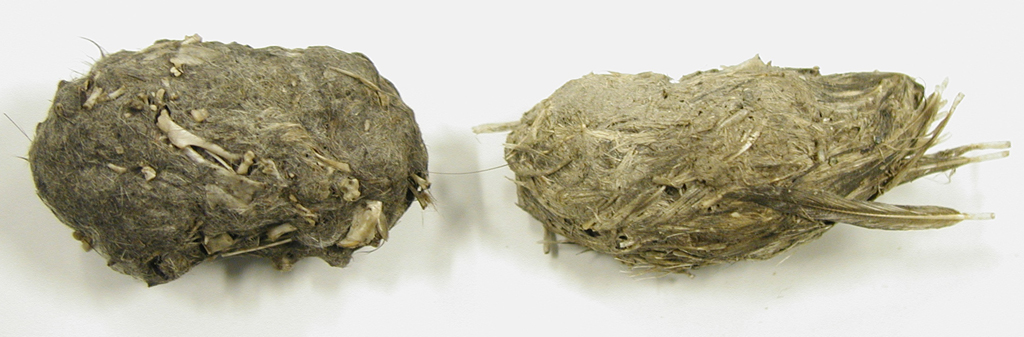 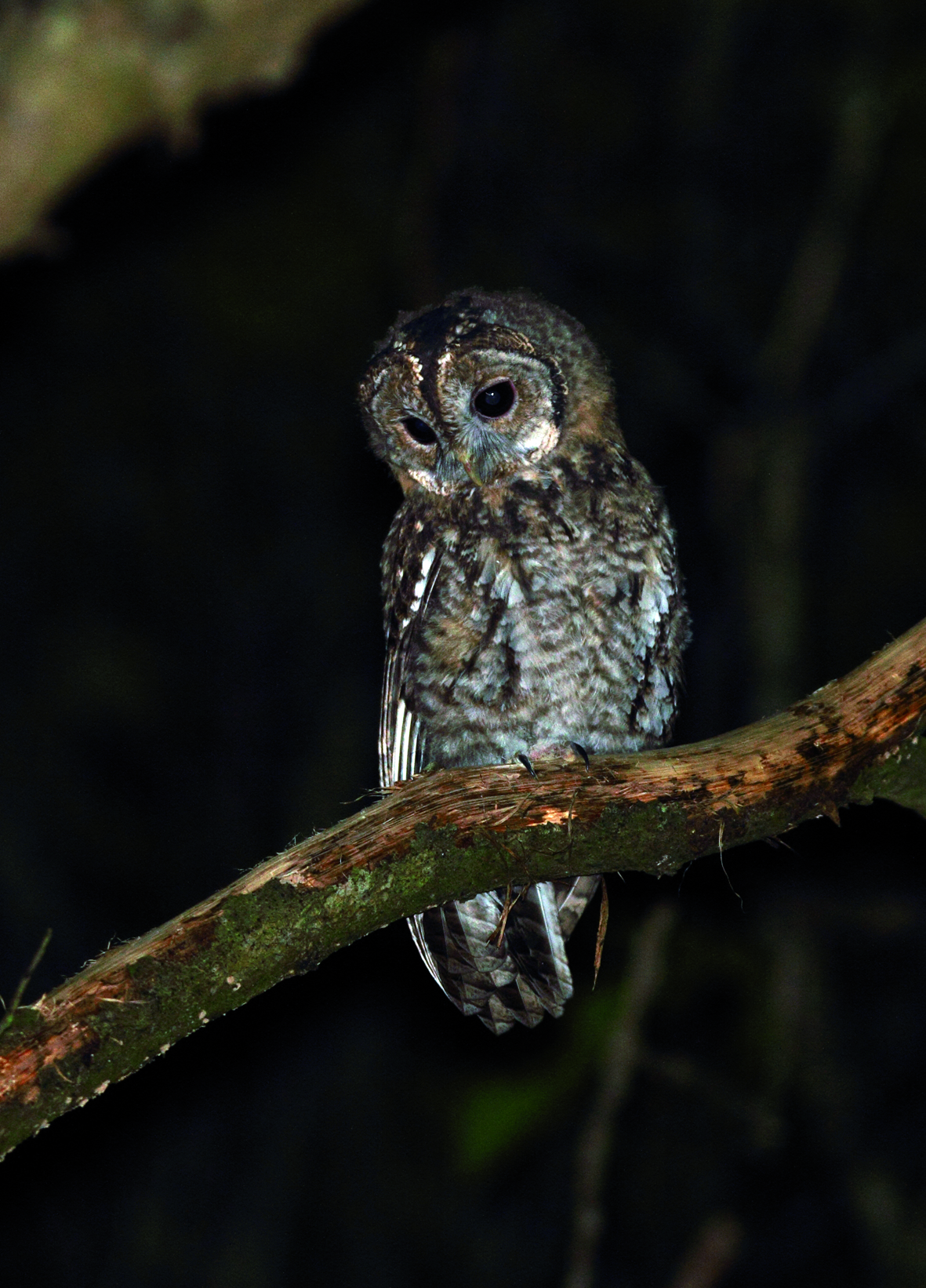 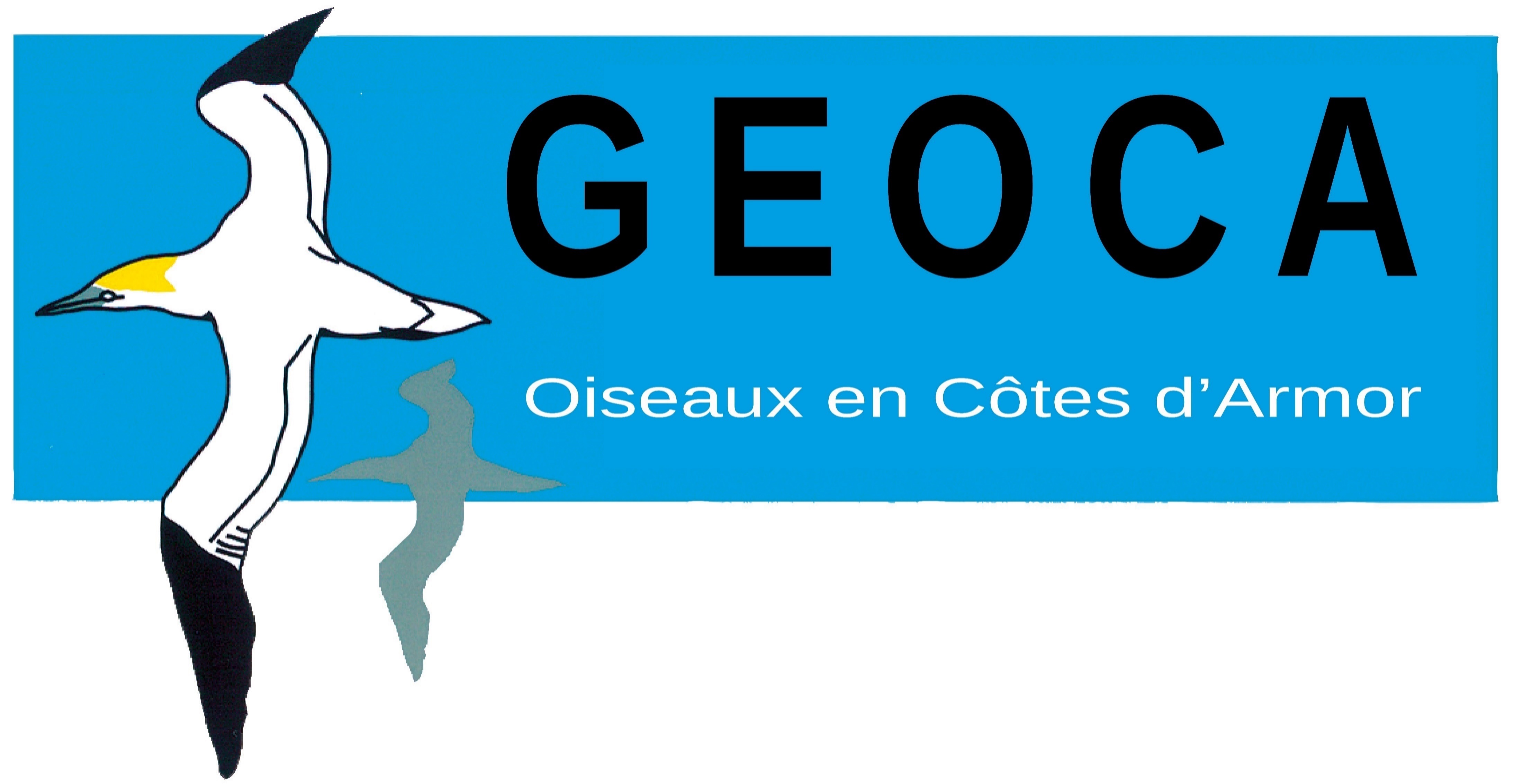 Formation
Rapace nocturnes – 4 mars 2022
1 – Espèces présentes en Bretagne


Chouette hulotte (Strix aluco)
« Chat-huant »
Fiche signalétique
Longueur : 37 - 46 cmPoids : 330 - 700 gEnvergure : 90 - 100 cmLongévité : jusqu’à 10 ansHabitat : Tous les milieux mais préfère les bois et les forêts
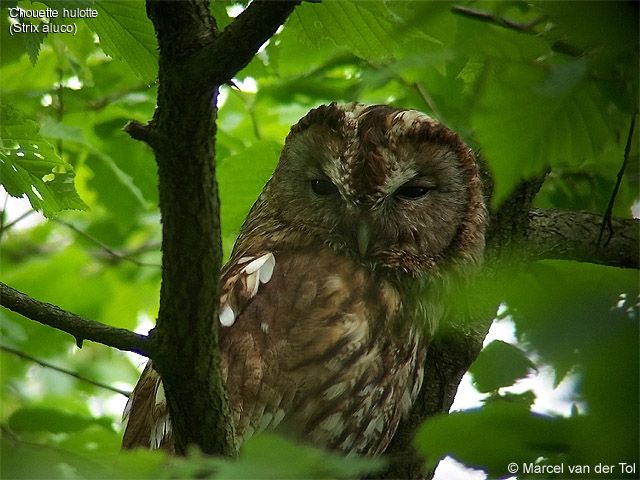 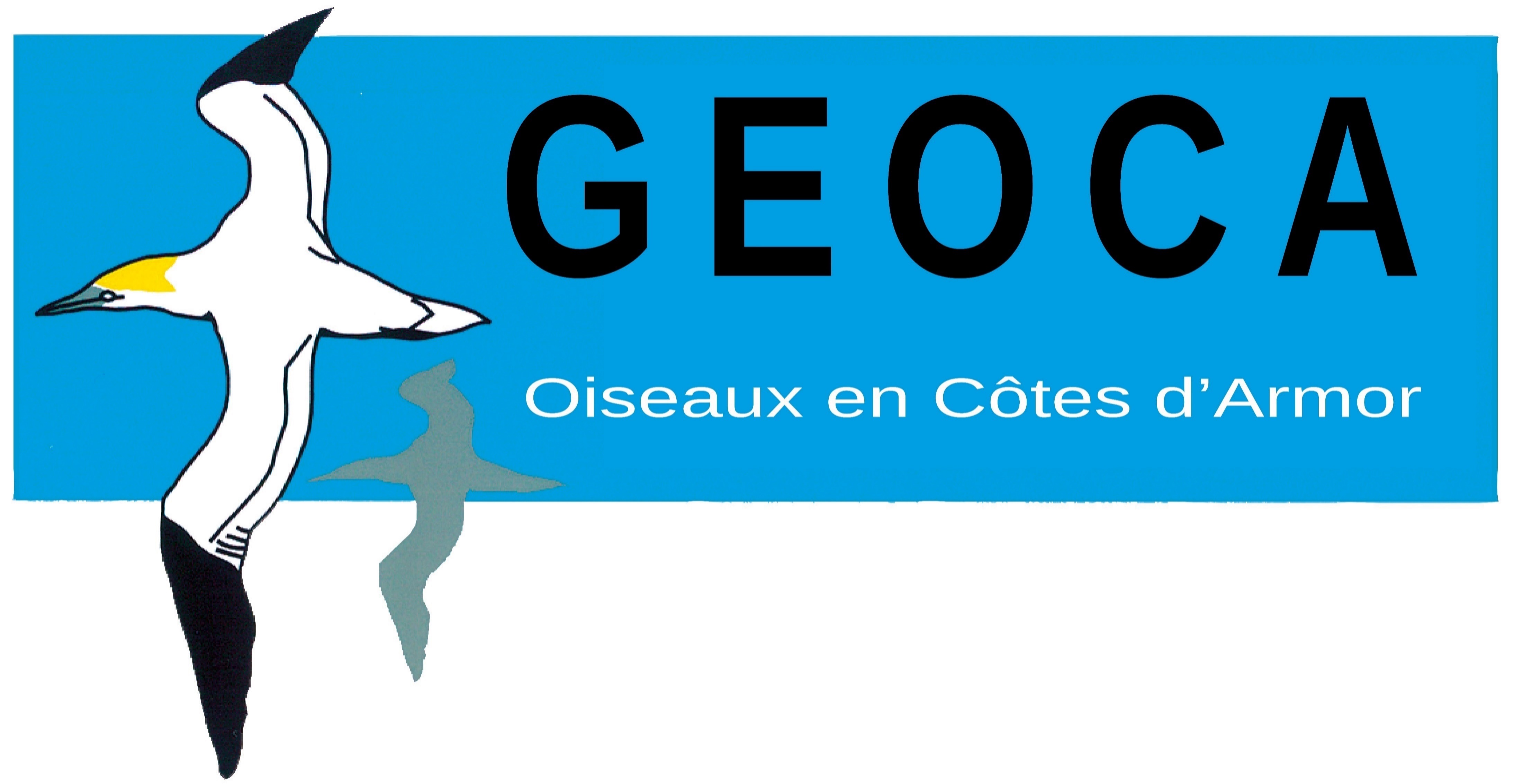 Formation
Rapace nocturnes – 4 mars 2022
1 – Espèces présentes en Bretagne


Chouette hulotte (Strix aluco)
« Chat-huant »
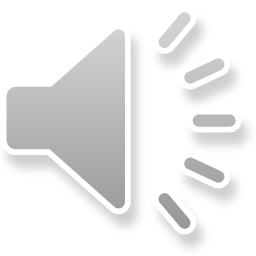 Rapace nocturne le plus commun de France

Couple uni pour la vie, jusqu’à la mort d’un des partenaires

Grand panel de cris
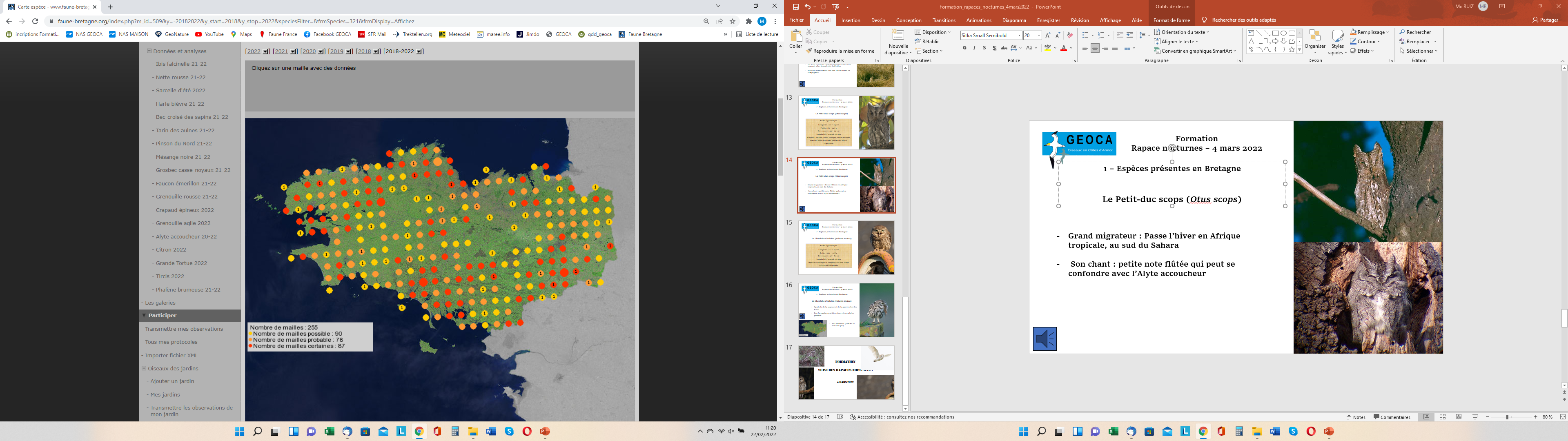 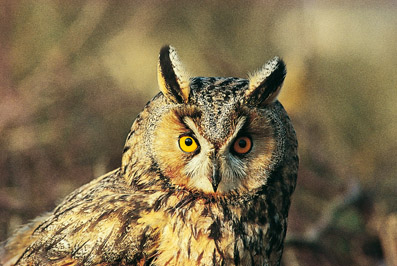 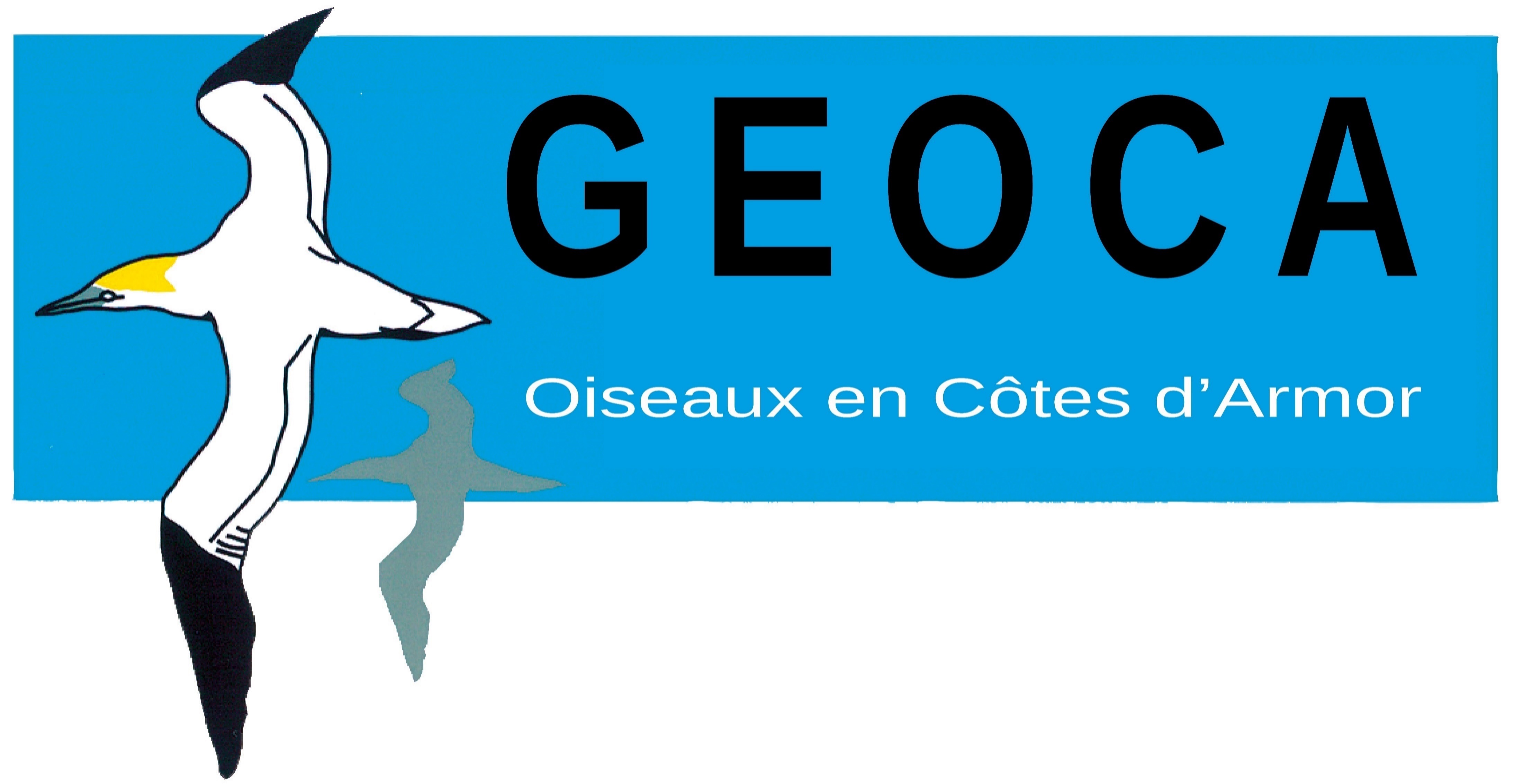 Formation
Rapace nocturnes – 4 mars 2022
1 – Espèces présentes en Bretagne


Le Hibou moyen-duc (Asio otus)
Fiche signalétique
Longueur : 35 - 39 cmPoids : 250 - 300 gEnvergure : 85 - 100 cmLongévité : 10 - 15 ansHabitat : Conifères et grosses haies proches d’espaces ouverts ou il peut chasser
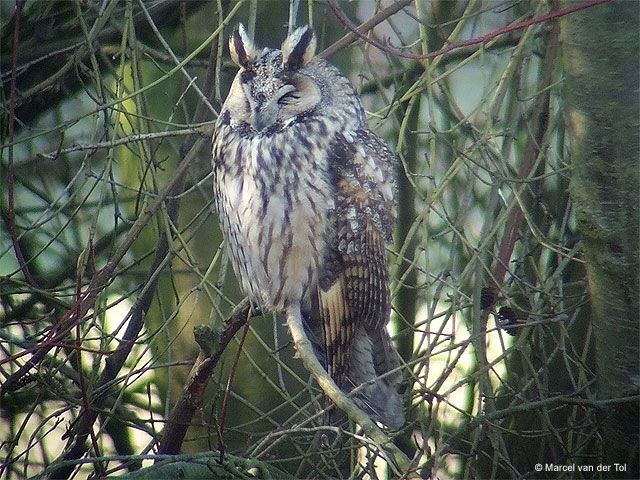 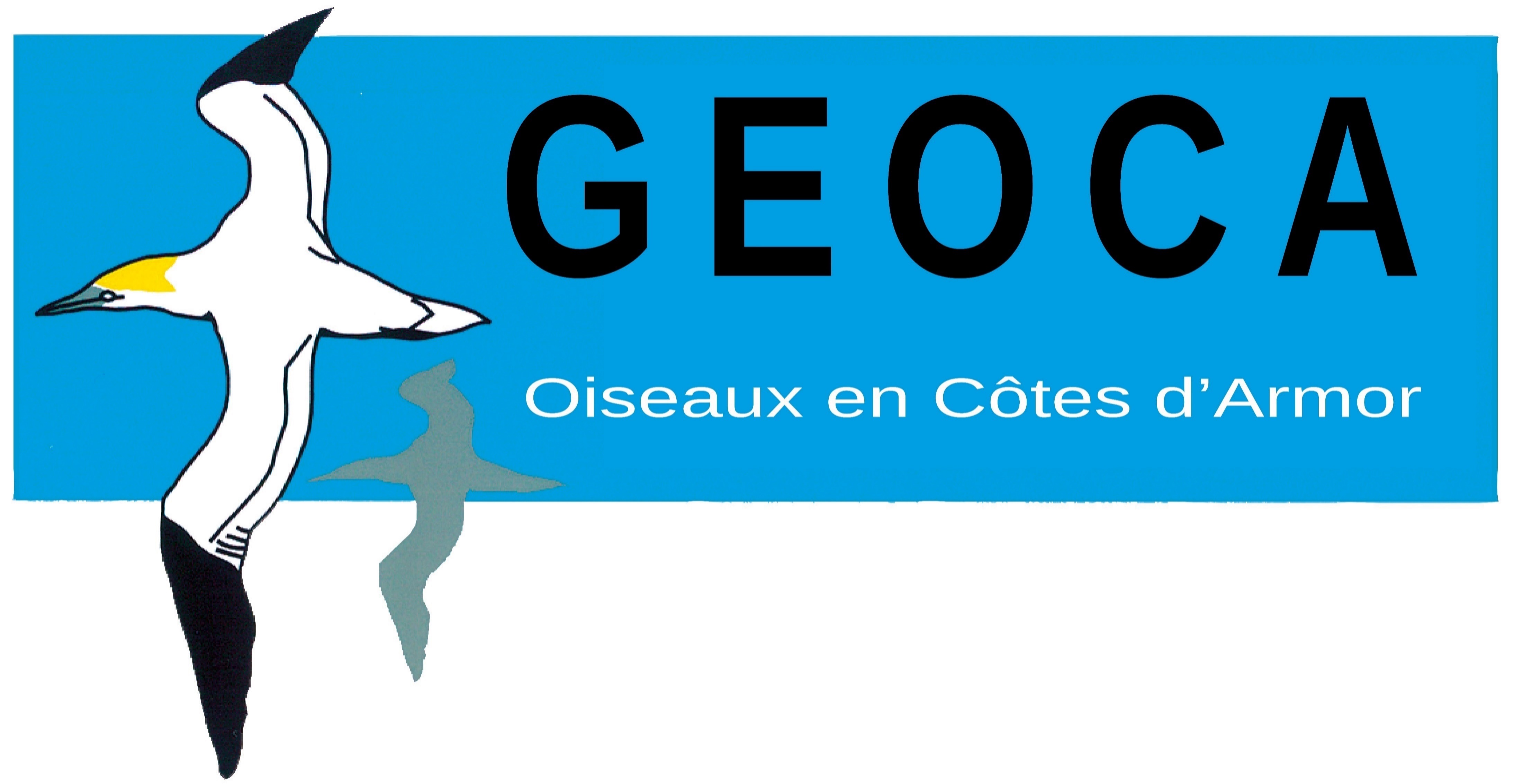 Formation
Rapace nocturnes – 4 mars 2022
1 – Espèces présentes en Bretagne


Le Hibou moyen-duc (Asio otus)
Le plus commun des hiboux de France


En hiver : Grands rassemblements diurnes pouvant aller jusqu’à 100 individus


Chant et cris très discrets
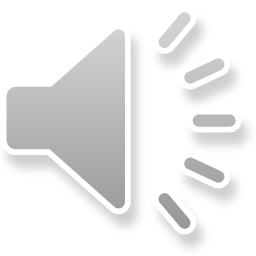 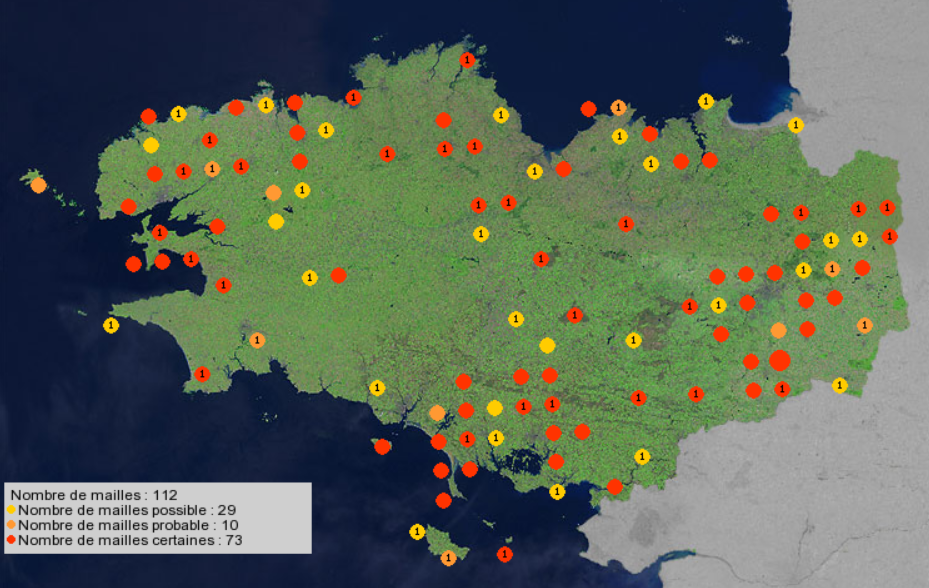 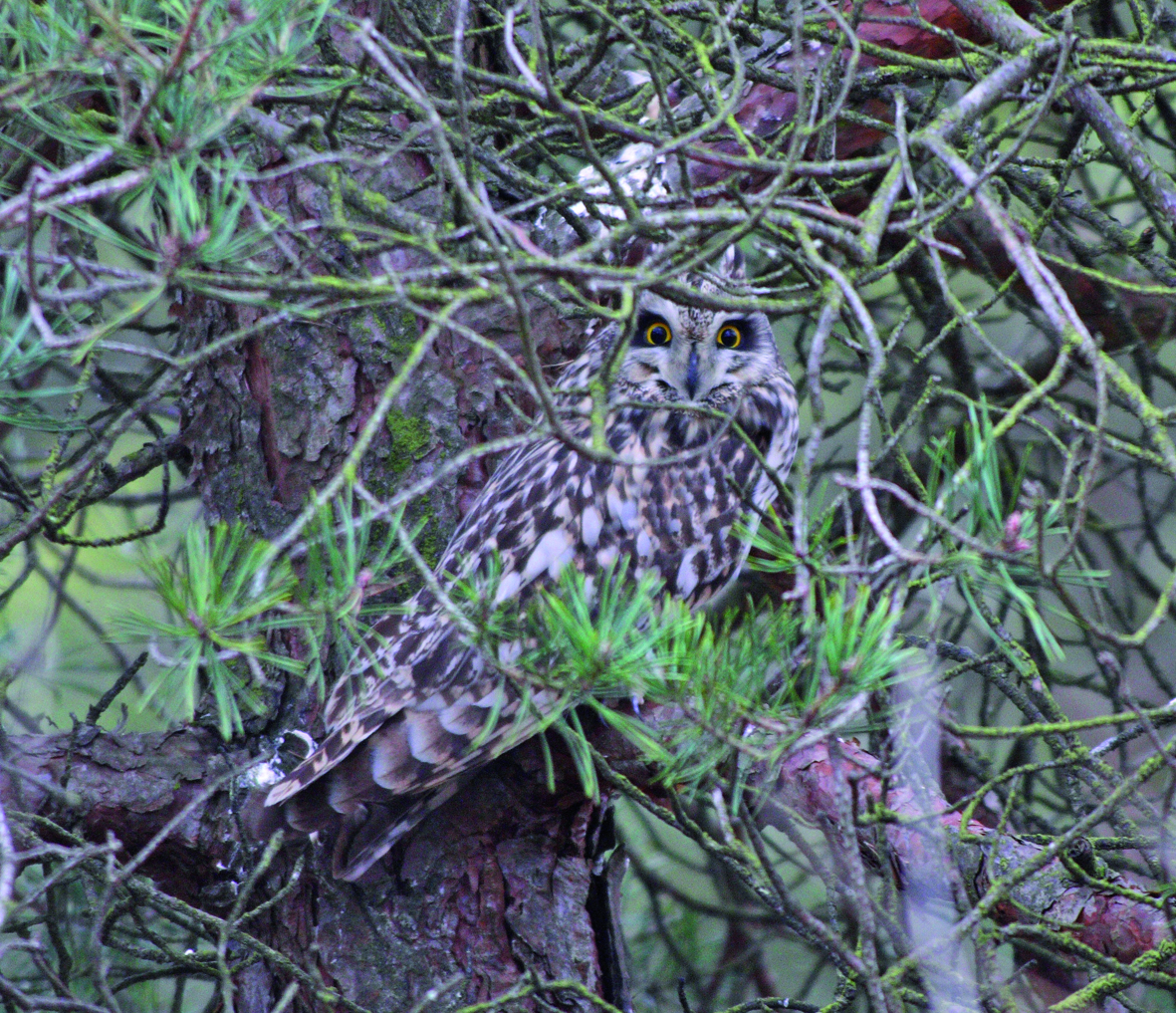 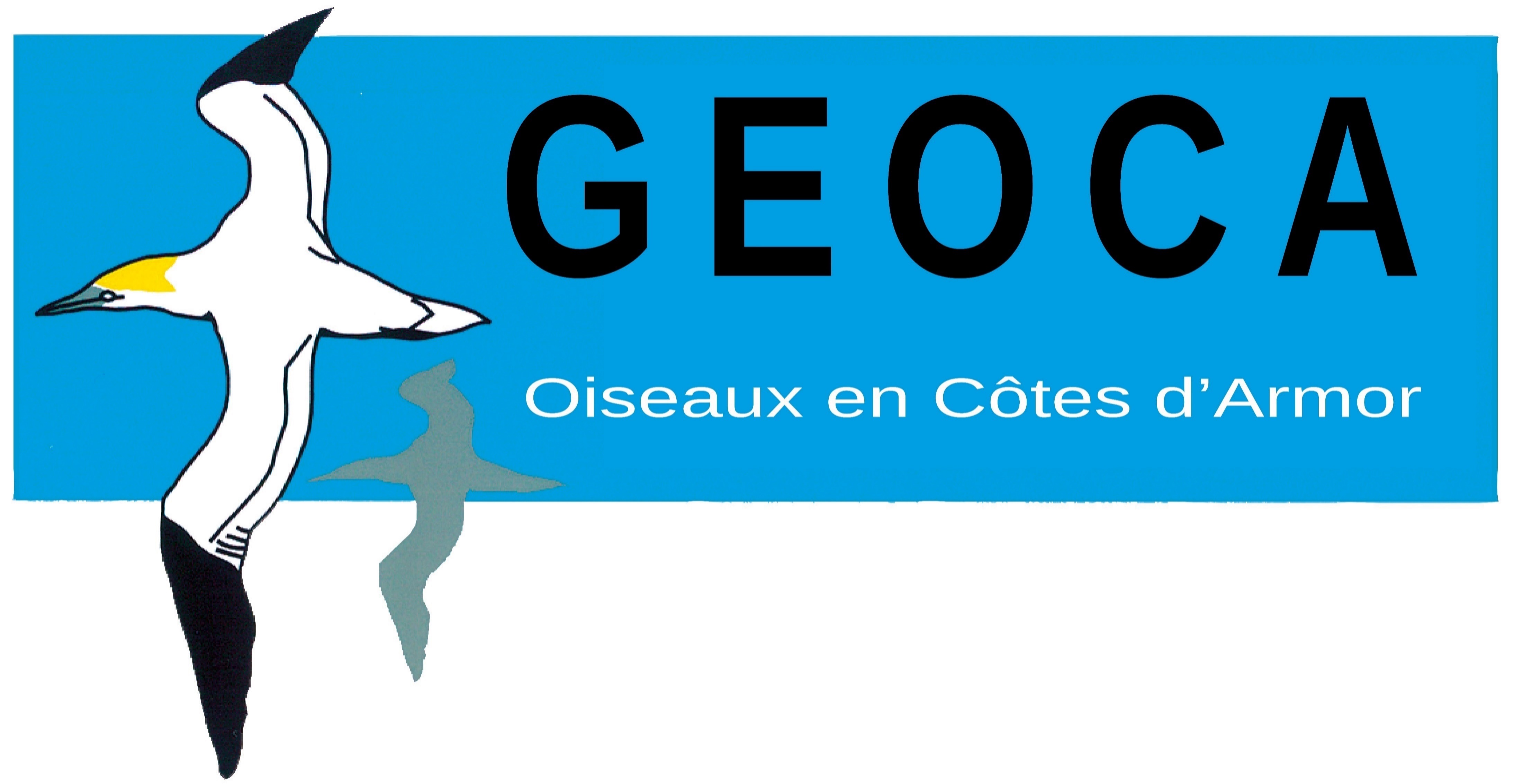 Formation
Rapace nocturnes – 4 mars 2022
1 – Espèces présentes en Bretagne


Le Hibou des marais (Asio flammeus)
Fiche signalétique
Longueur : 34 – 42 cmPoids : 300 - 500 gEnvergure : 90 - 109 cmLongévité : 10 - 15 ansHabitat : Prairies, friches herbeuses, marais, jeunes plantations et autres milieux ouverts comparables
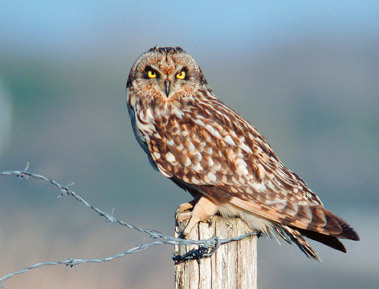 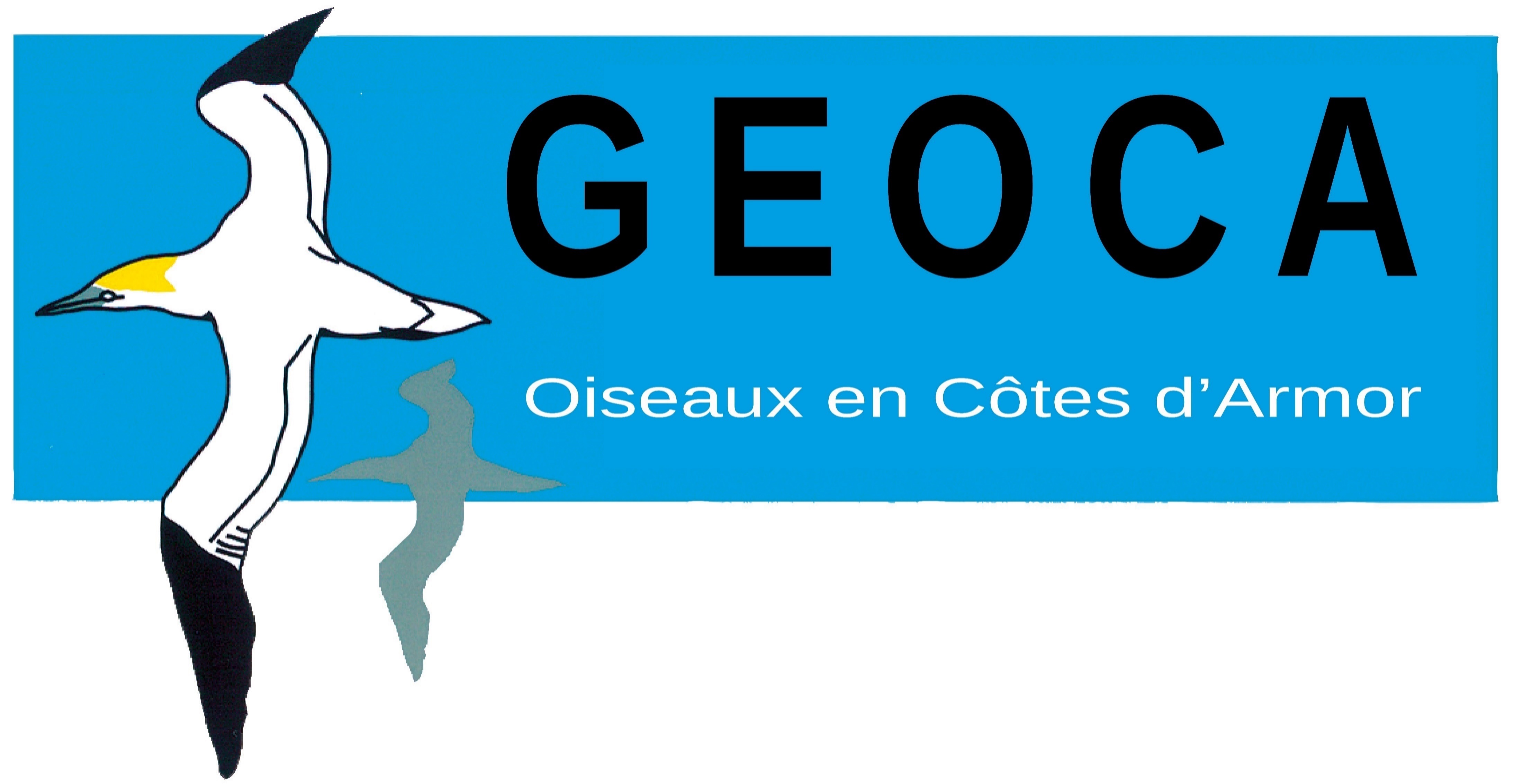 Formation
Rapace nocturnes – 4 mars 2022
1 – Espèces présentes en Bretagne


Le Hibou des marais (Asio flammeus)
Rapace nocturne le plus visible en plein jour

En hiver : Grands rassemblements en dortoirs pouvant aller jusqu’à 100 individus


Effectifs directement liés aux fluctuations de campagnols
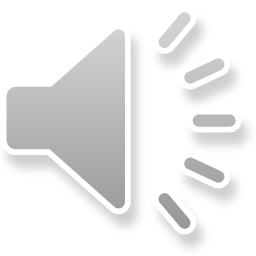 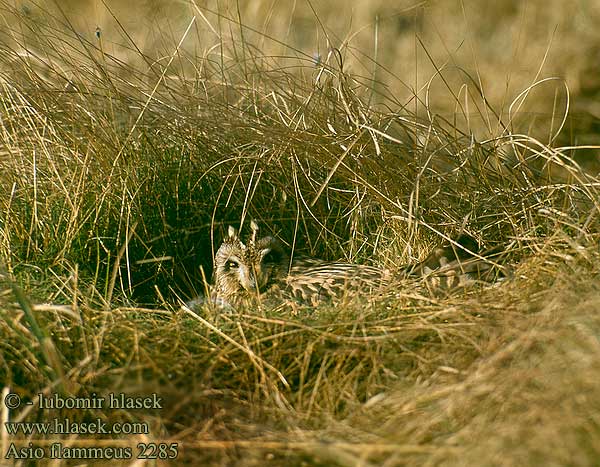 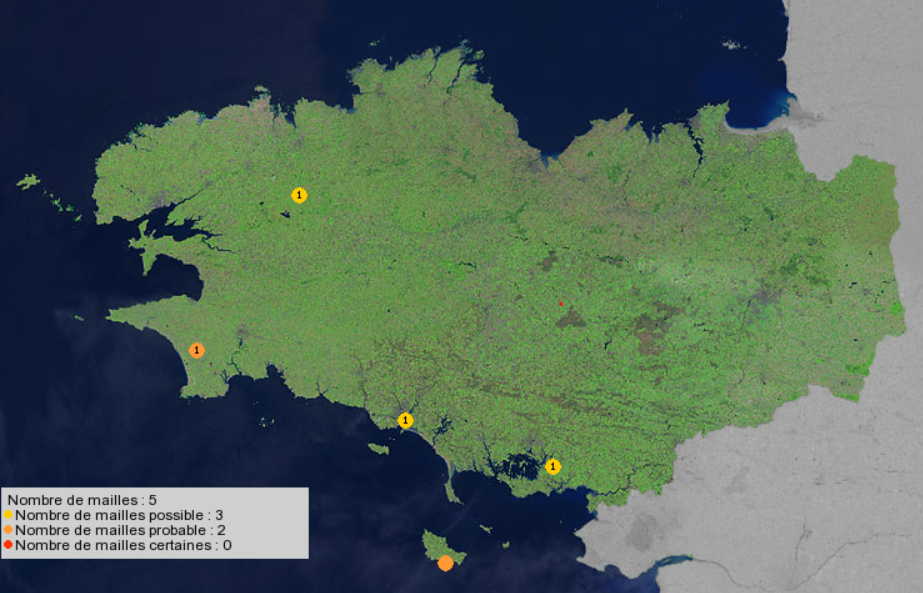 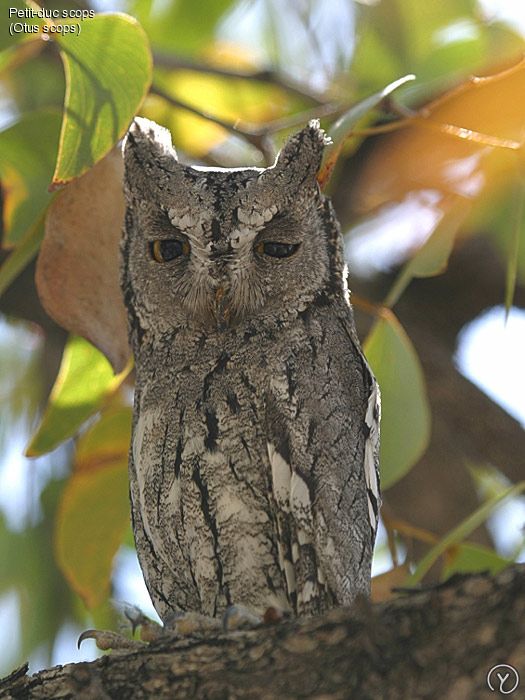 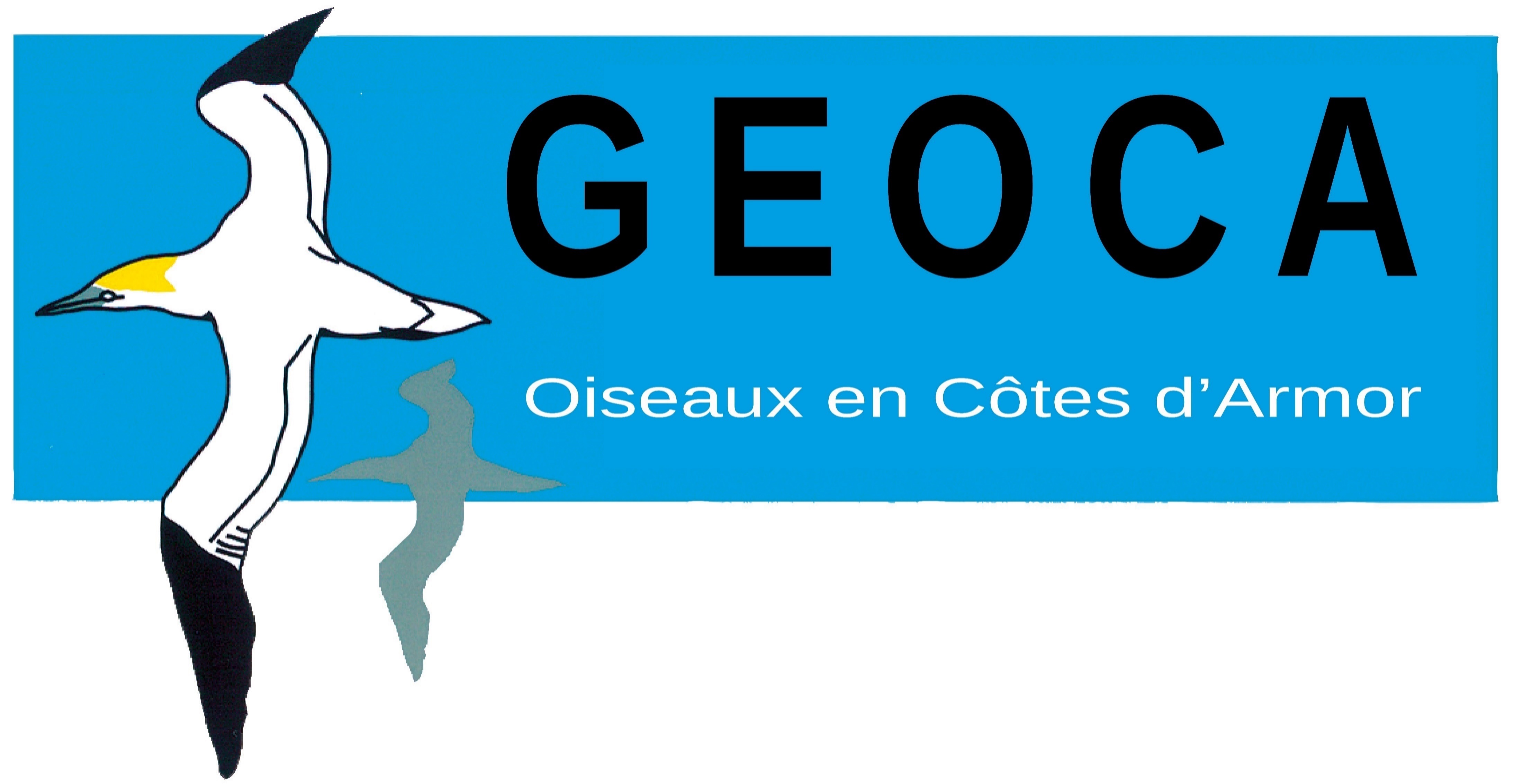 Formation
Rapace nocturnes – 4 mars 2022
1 – Espèces présentes en Bretagne


Le Petit-duc scops (Otus scops)
Fiche signalétique
Longueur : 20 – 24 cmPoids : 60 – 145 gEnvergure : 49 – 54 cmLongévité : Jusqu’à 10 ansHabitat : Petites villes, villages, zones boisées, souvent près des vieux bâtiments et des cimetières
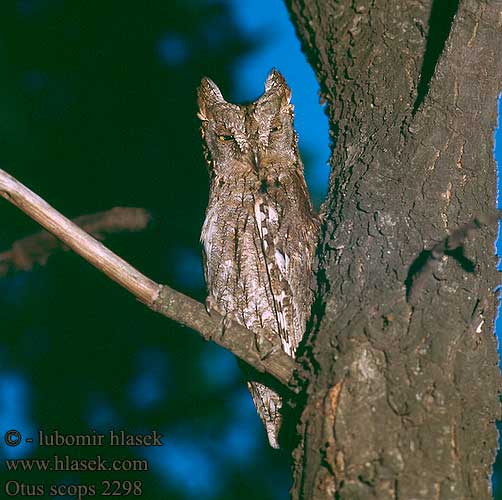 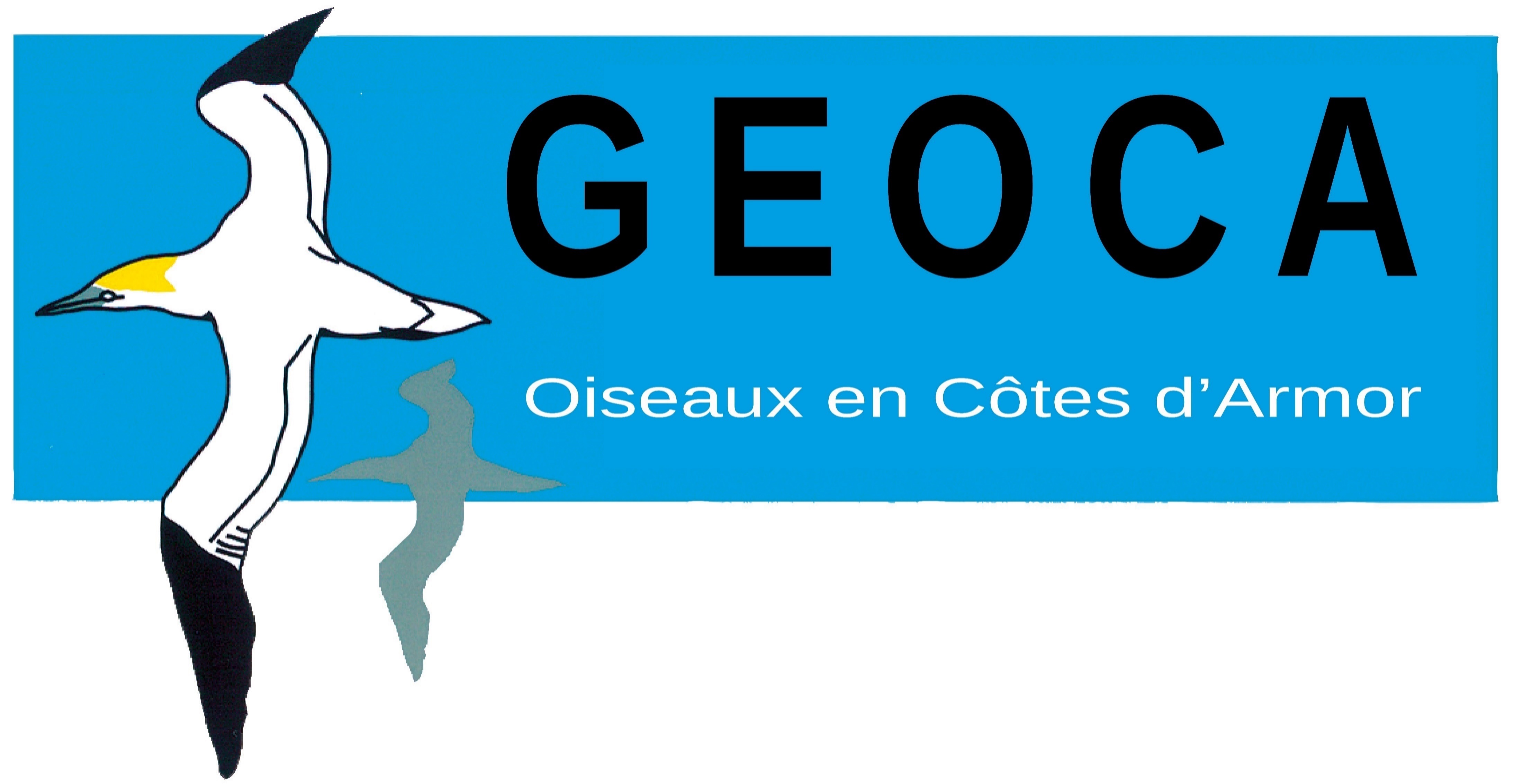 Formation
Rapace nocturnes – 4 mars 2022
1 – Espèces présentes en Bretagne


Le Petit-duc scops (Otus scops)
Grand migrateur : Passe l’hiver en Afrique tropicale, au sud du Sahara


 Son chant : petite note flûtée qui peut se confondre avec l’Alyte accoucheur
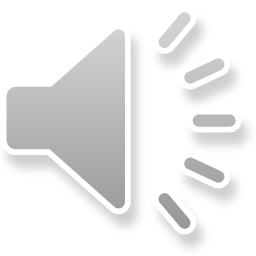 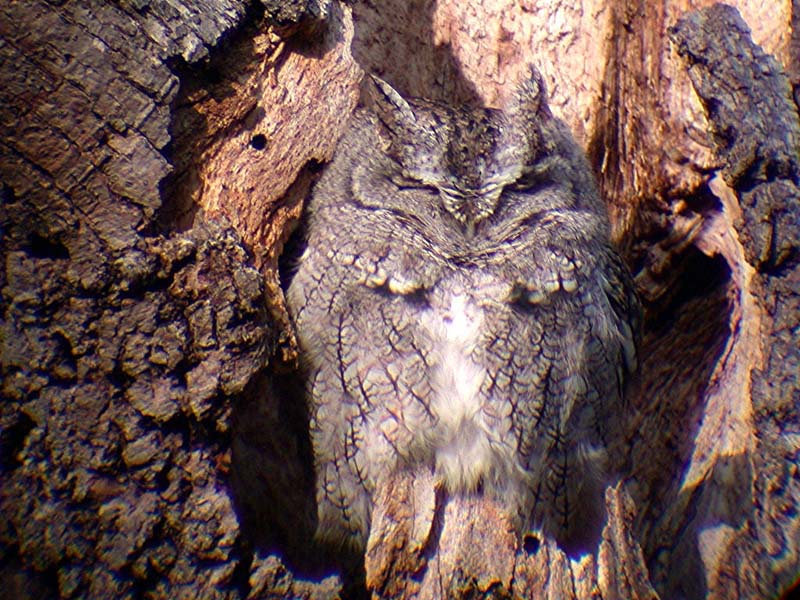 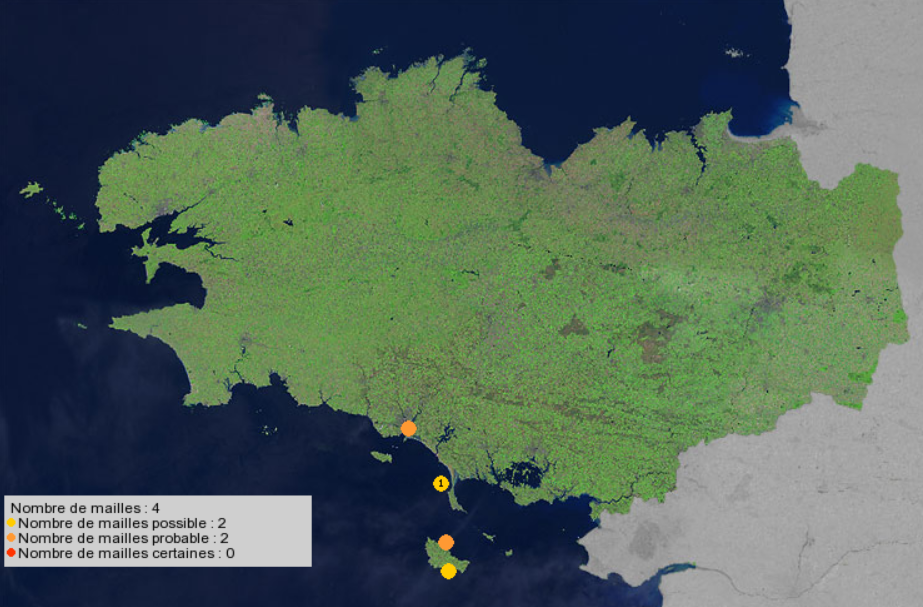 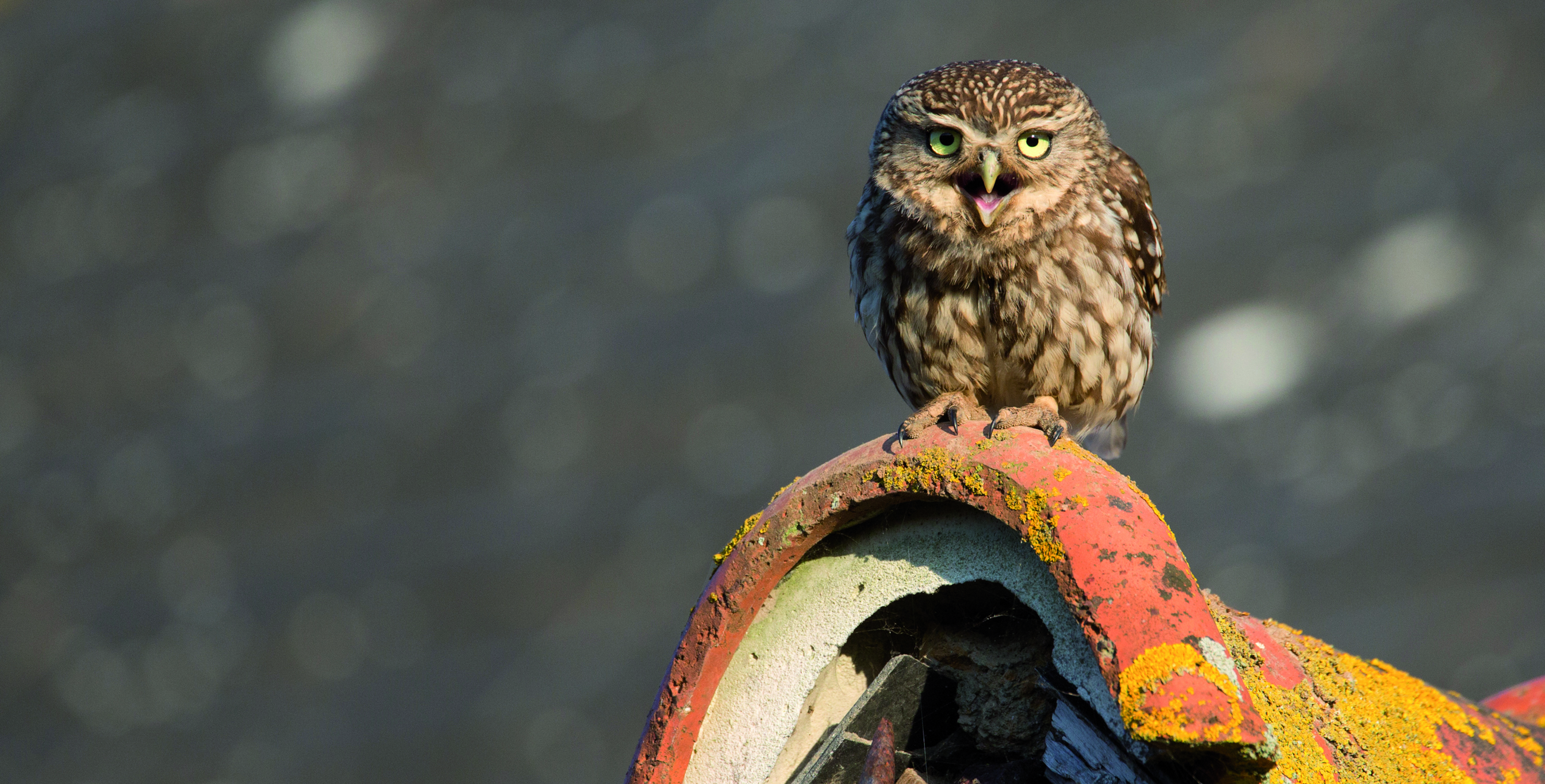 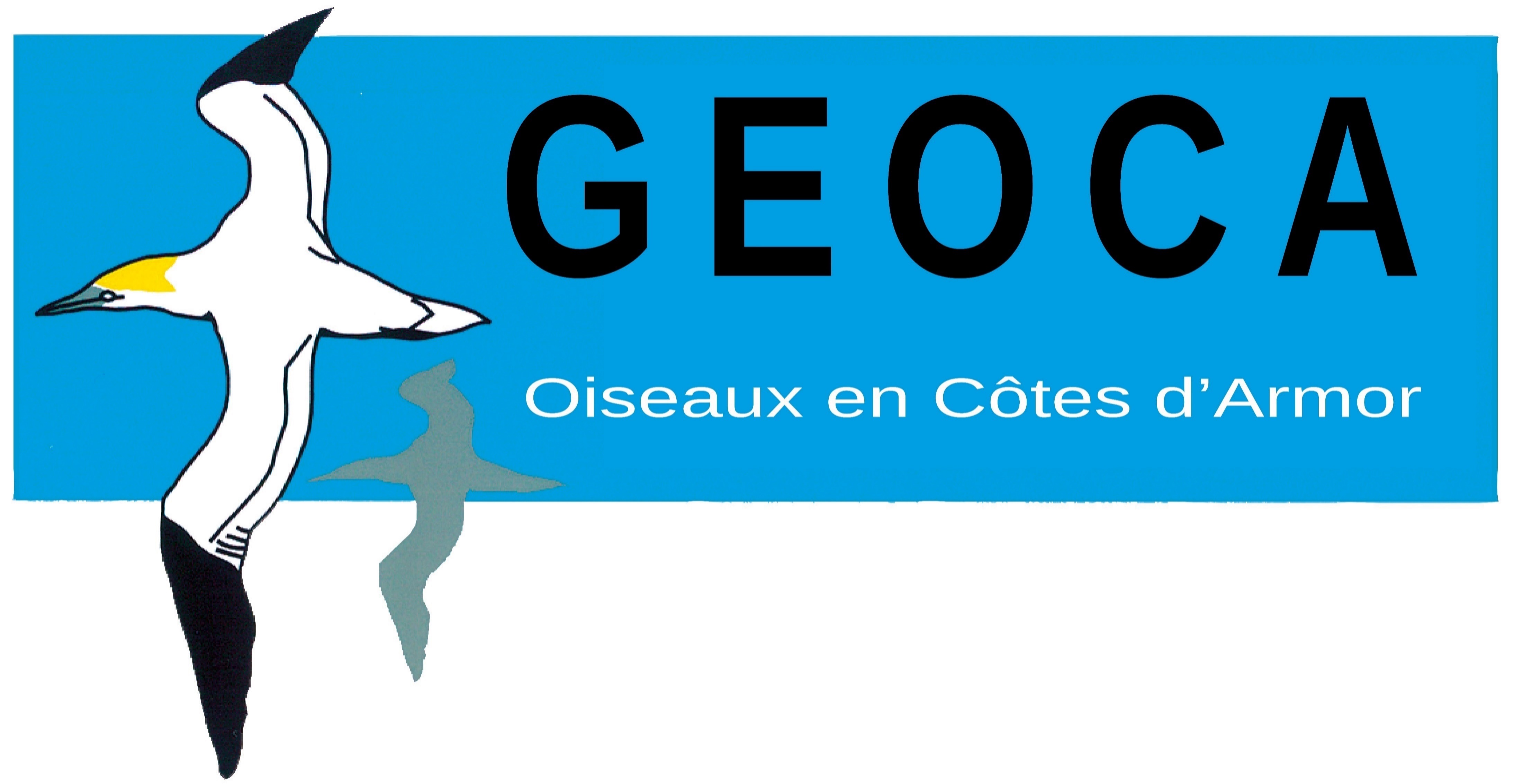 Formation
Rapace nocturnes – 4 mars 2022
1 – Espèces présentes en Bretagne


La Chevêche d’Athéna (Athene noctua)
Fiche signalétique
Longueur : 22 – 27 cmPoids : 124 – 198 gEnvergure : 57 – 61 cmLongévité : Jusqu’à 10 ansHabitat : Bocages et vergers avec des vieux arbres et bâtiments
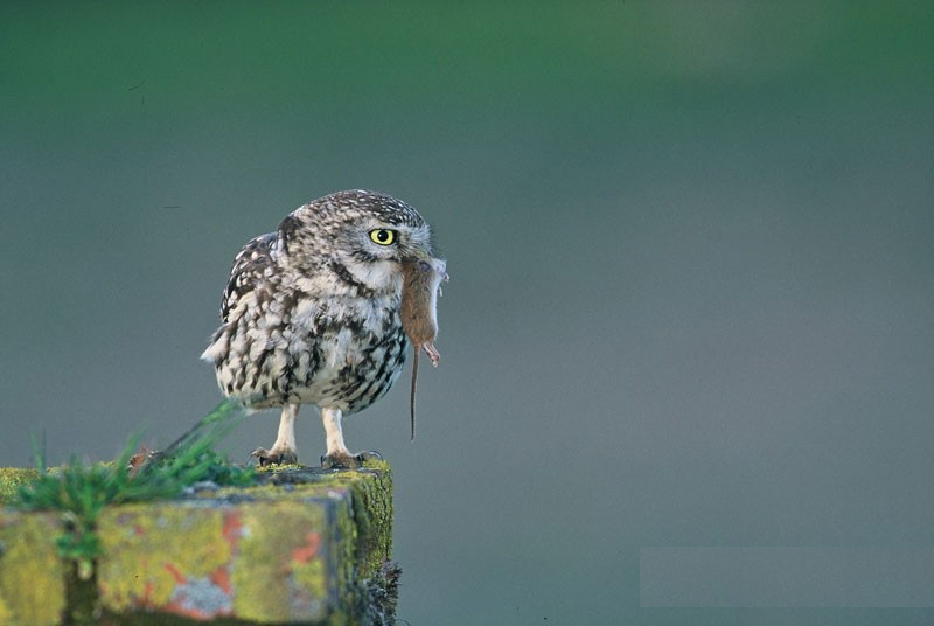 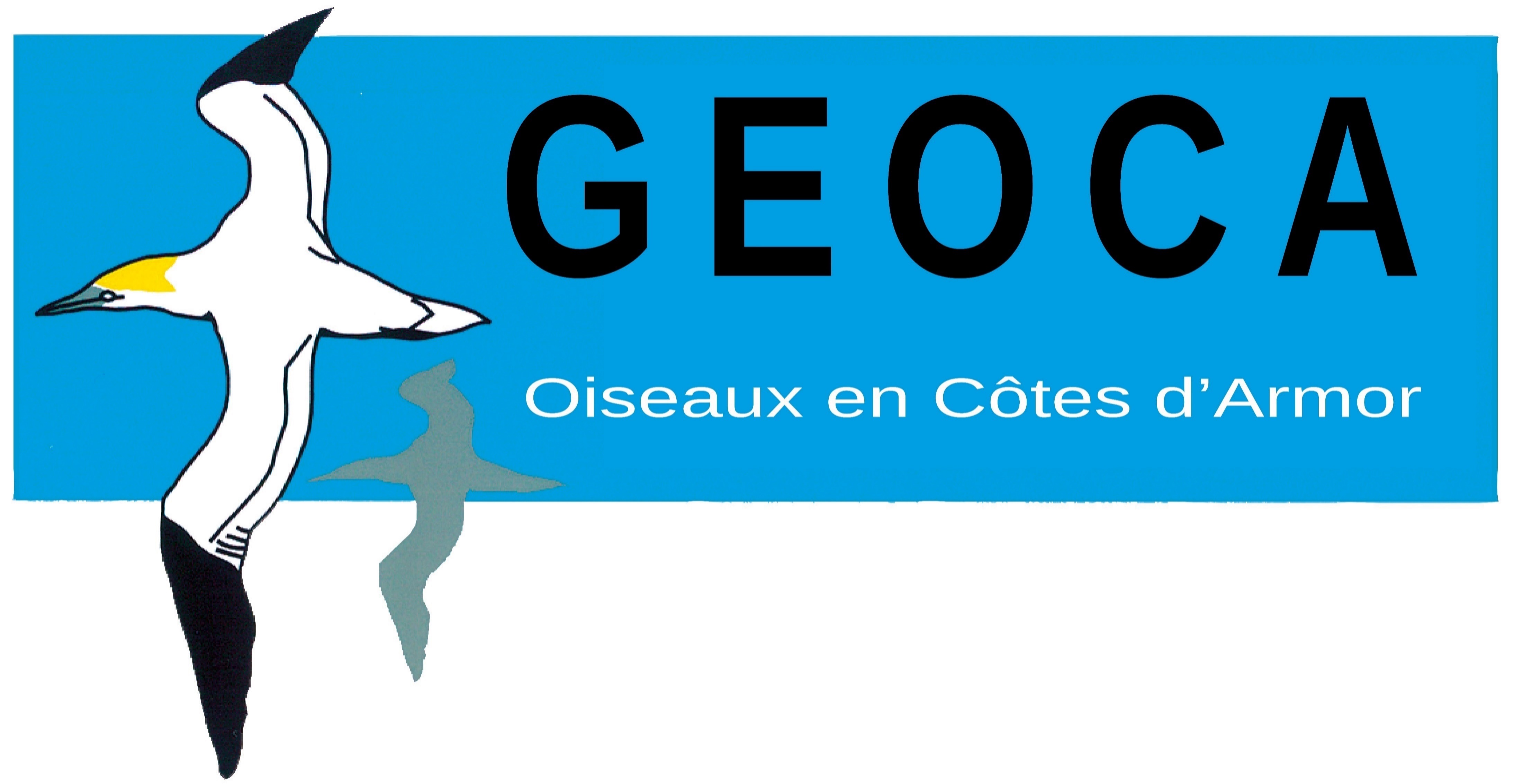 Formation
Rapace nocturnes – 4 mars 2022
1 – Espèces présentes en Bretagne


La Chevêche d’Athéna (Athene noctua)
Symbole de la sagesse et de la guerre chez les grecs

Peu farouche, peut être observée en pleine journée



Vol onduleux (comme le vol d’un pic)
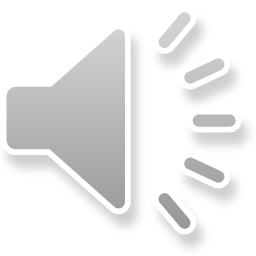 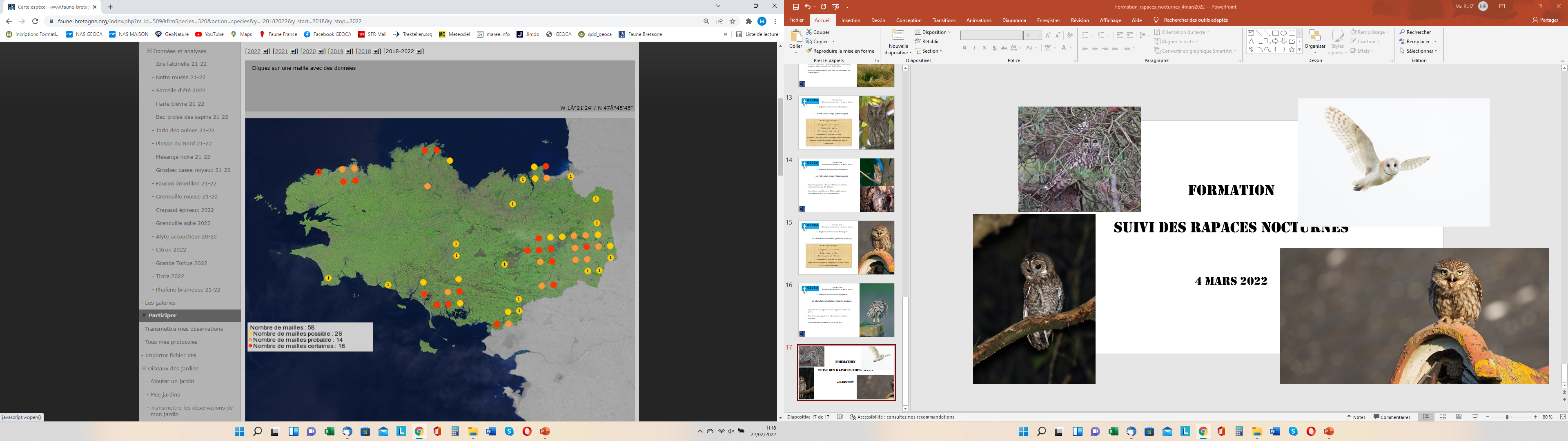 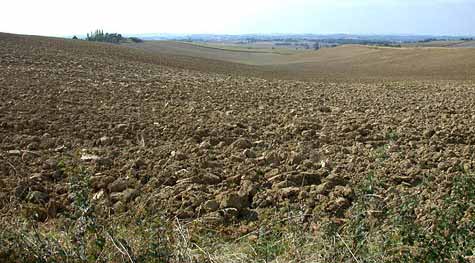 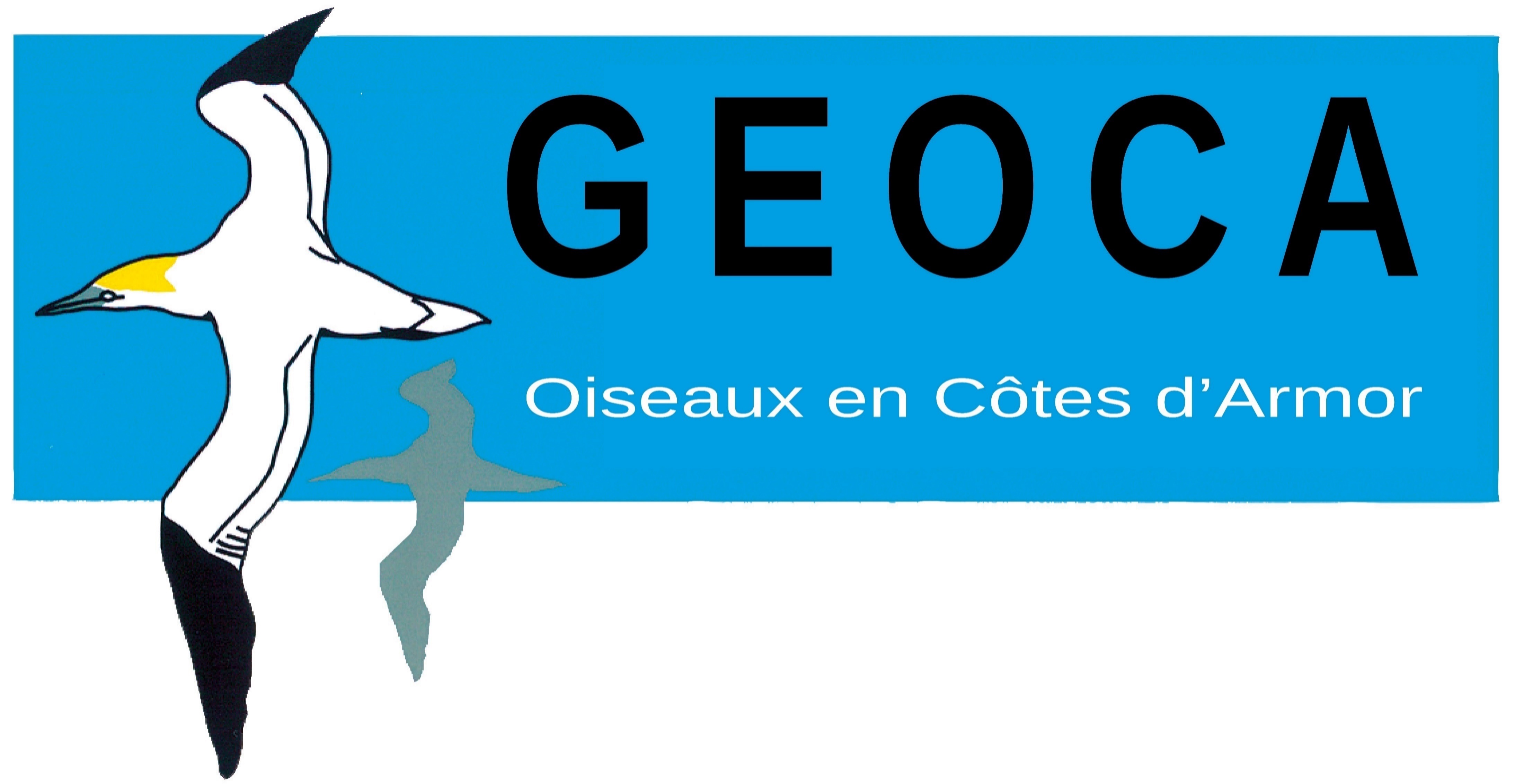 Formation
Rapace nocturnes – 4 mars 2022
2 – Menaces

En France, toutes  les espèces de rapaces nocturnes sont plus ou moins menacées.

Principale cause : 
 
Destruction et fragmentation de leurs milieux

Disparition des haies, diminution des vergers, des prés pâturés, des alignements d’arbres têtards (saules, frênes, chênes, …), diminution et/ou rénovation des corps de ferme et abris à bétails, …

Disparition de sites de nidification (cavités) et de sites d’alimentation
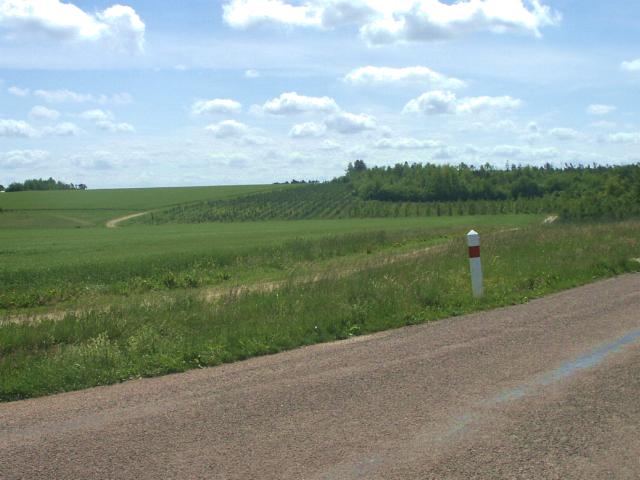 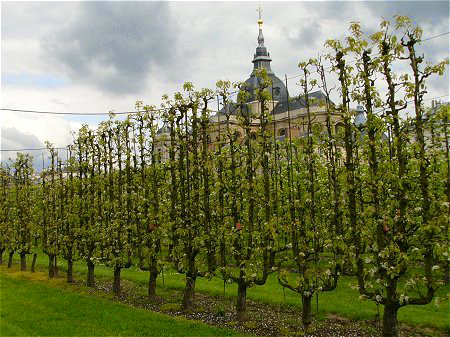 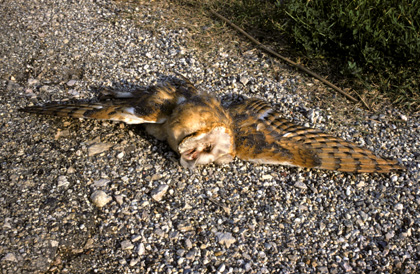 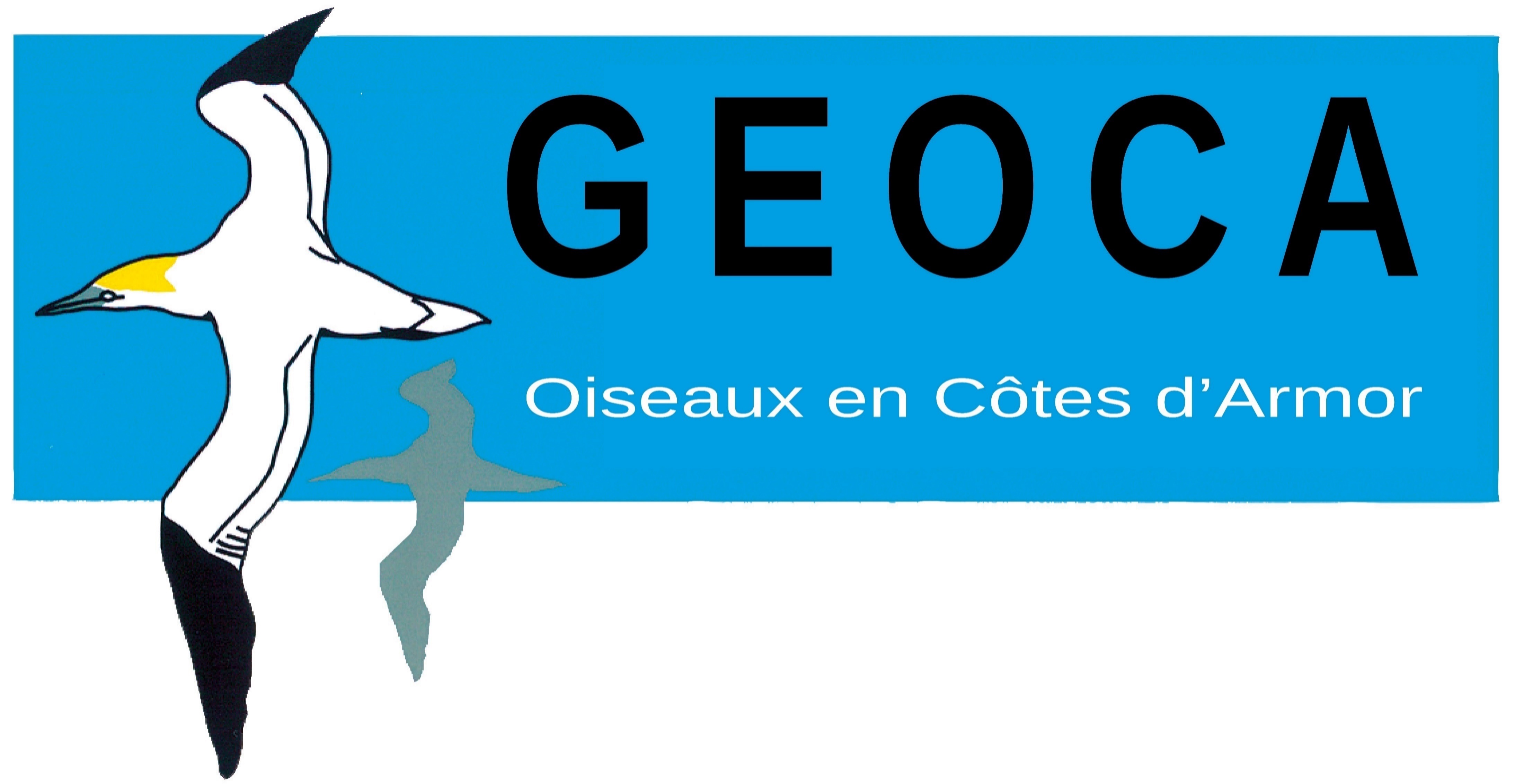 Formation
Rapace nocturnes – 4 mars 2022
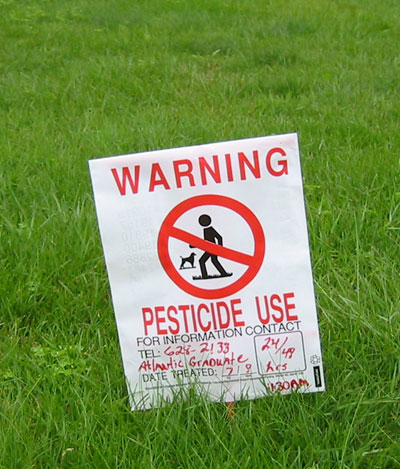 2 – Menaces


	   Collisions routières

20 à 50% de mortalité pour certaines espèces (Chevêche, Effraie, Hulotte, …)



	   Pesticides

Appauvrissement de la quantité et diversité de proies, empoisonnement dans l’alimentation, …
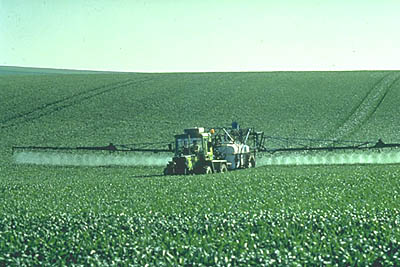 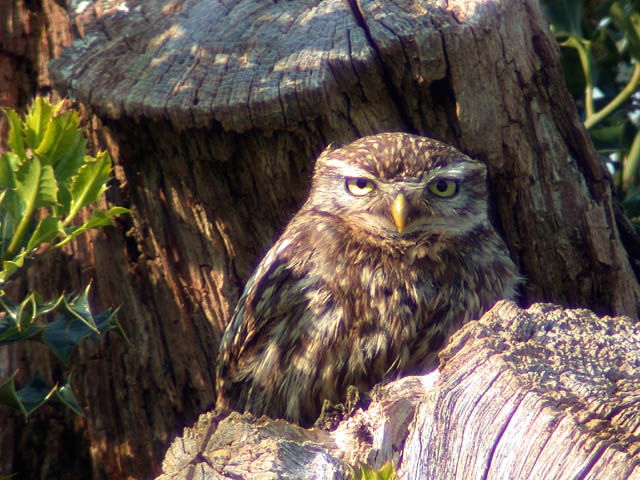 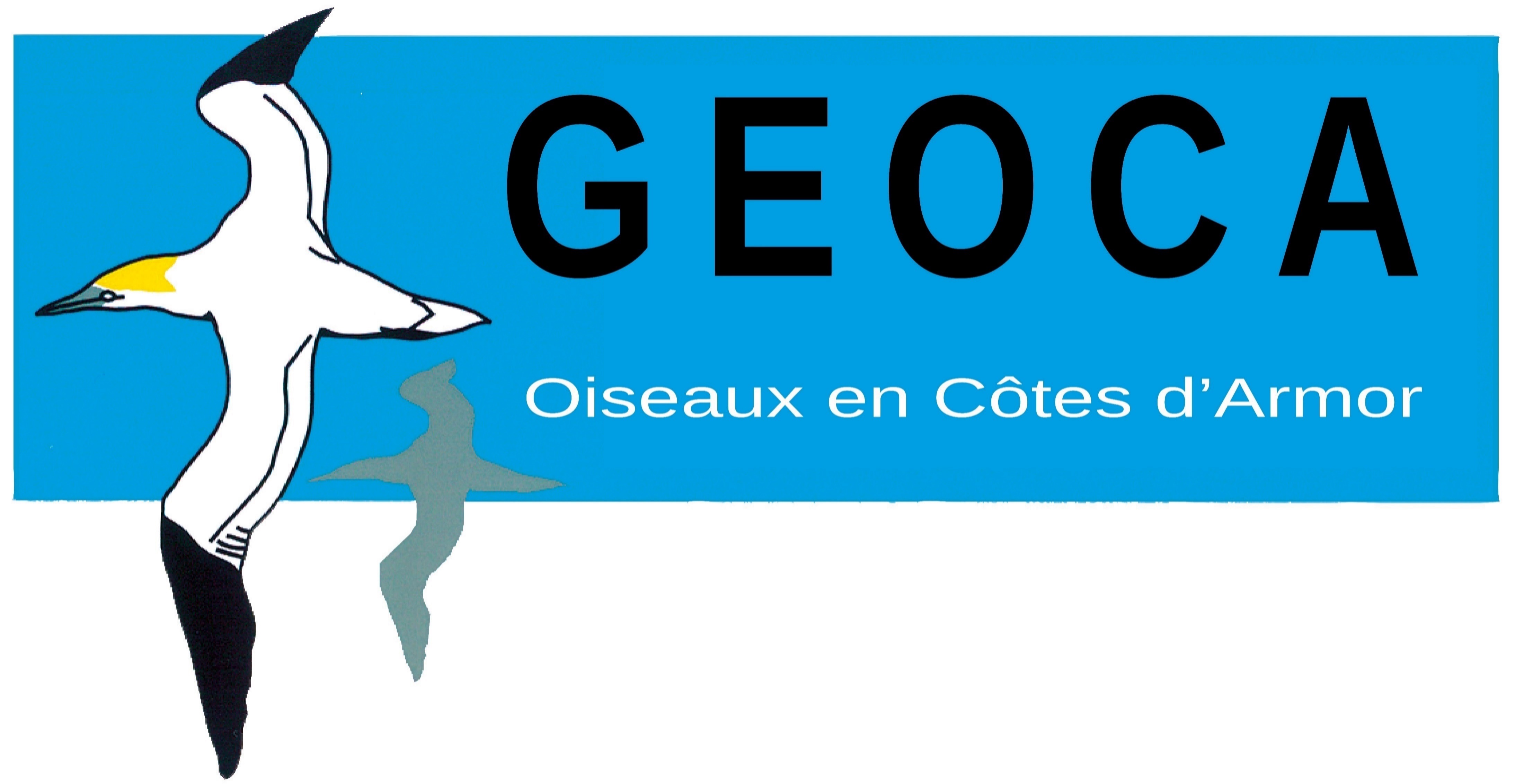 Formation
Rapace nocturnes – 4 mars 2022
2 – Menaces


	   Cheminées ou poteaux creux

   Destruction volontaires (tirs, dénichage, …)

   Prédation par les animaux domestiques

   Noyade , …
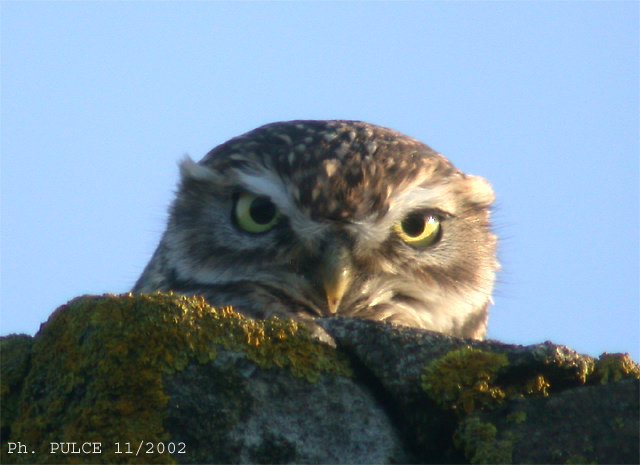 Plus que les autres espèces de rapaces nocturnes, la Chevêche d’Athéna est en déclin préoccupant en Bretagne
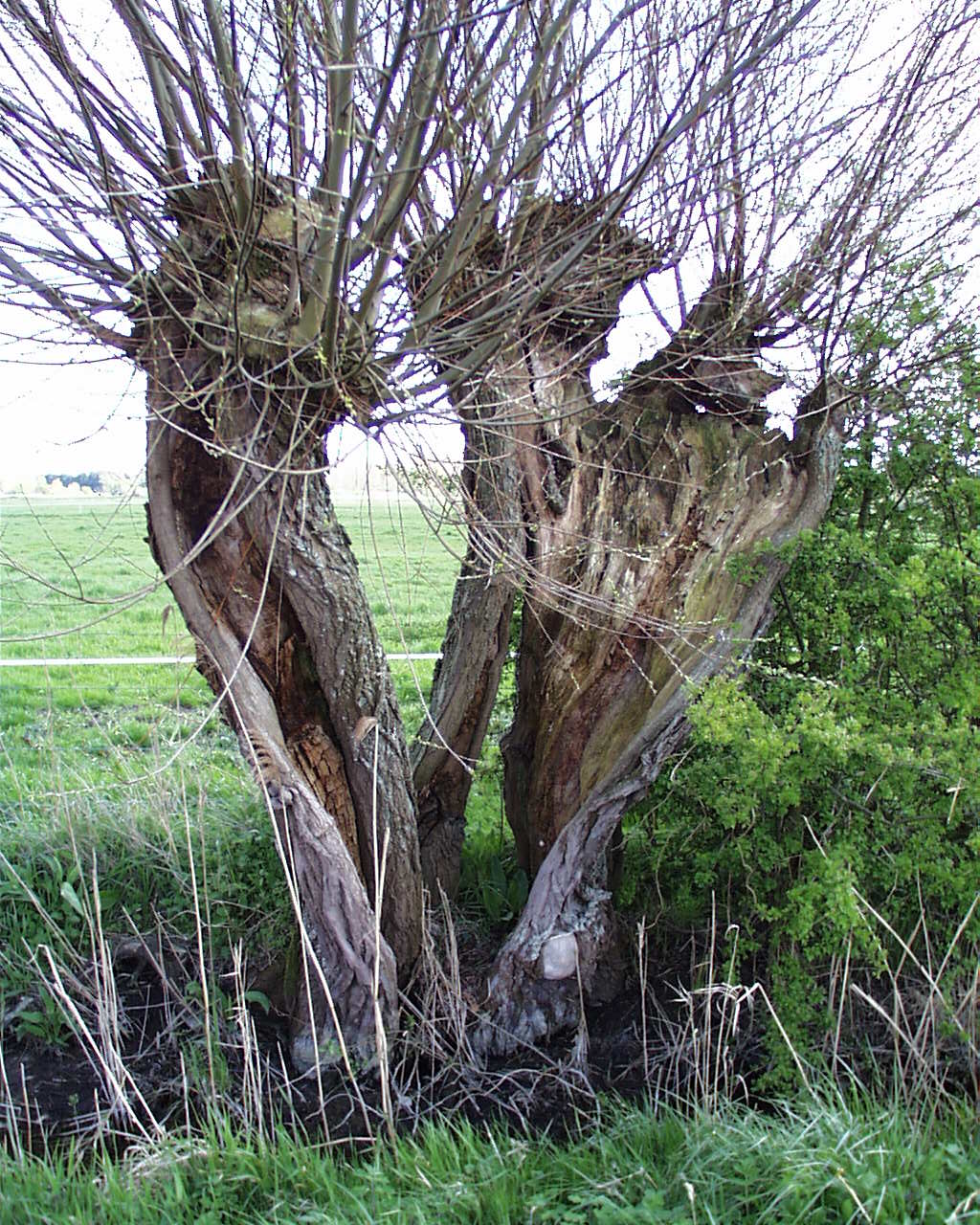 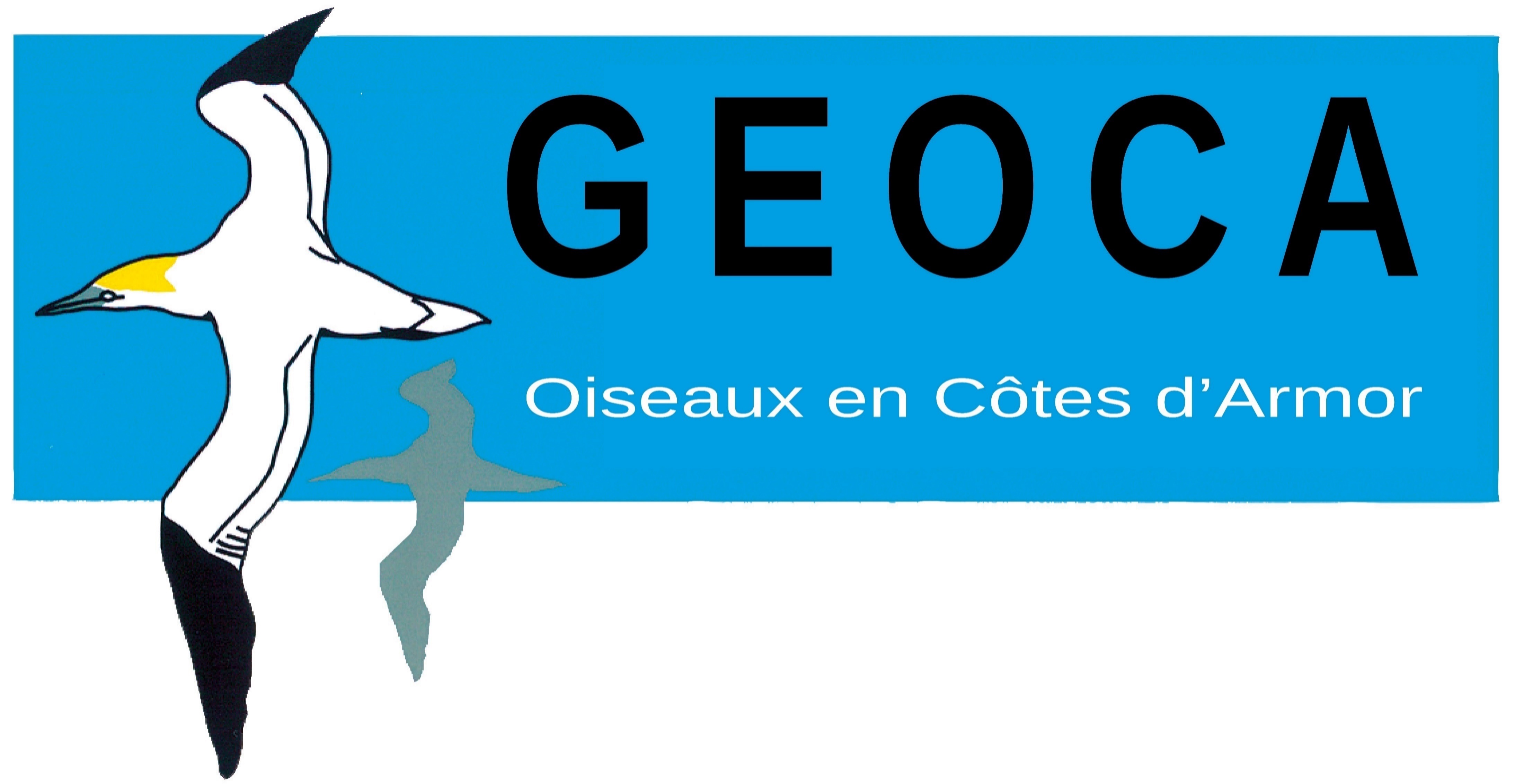 Formation
Rapace nocturnes – 4 mars 2022
3 – Quelles actions pour la Chevêche?
Préservation des habitats (vergers, bocage) et des techniques traditionnelles (émondage en têtard..)

Mise en place de nichoirs pour palier au manque de cavités naturelles

Obstruction des poteaux téléphoniques creux ou des conduits de cheminée

Promouvoir des routes « enterrées » plutôt que des routes surélevées

Enquêtes régionales ou locales

Sensibilisation auprès des habitants et du public
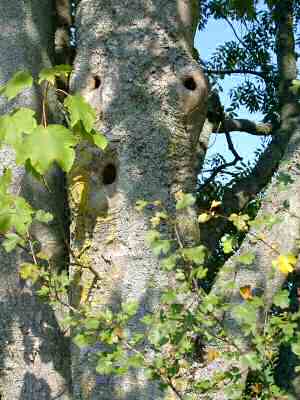 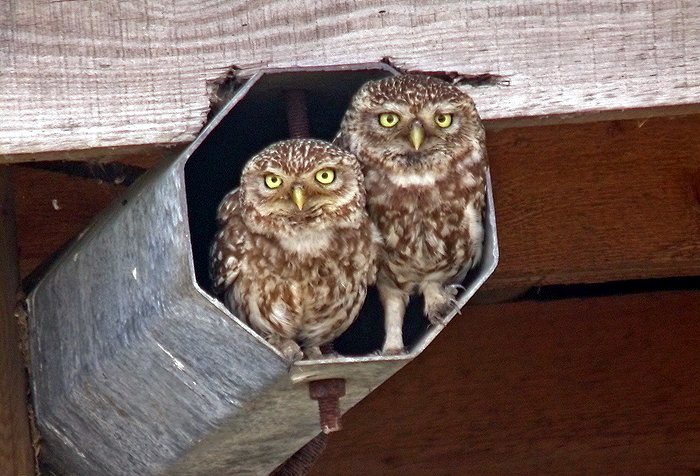 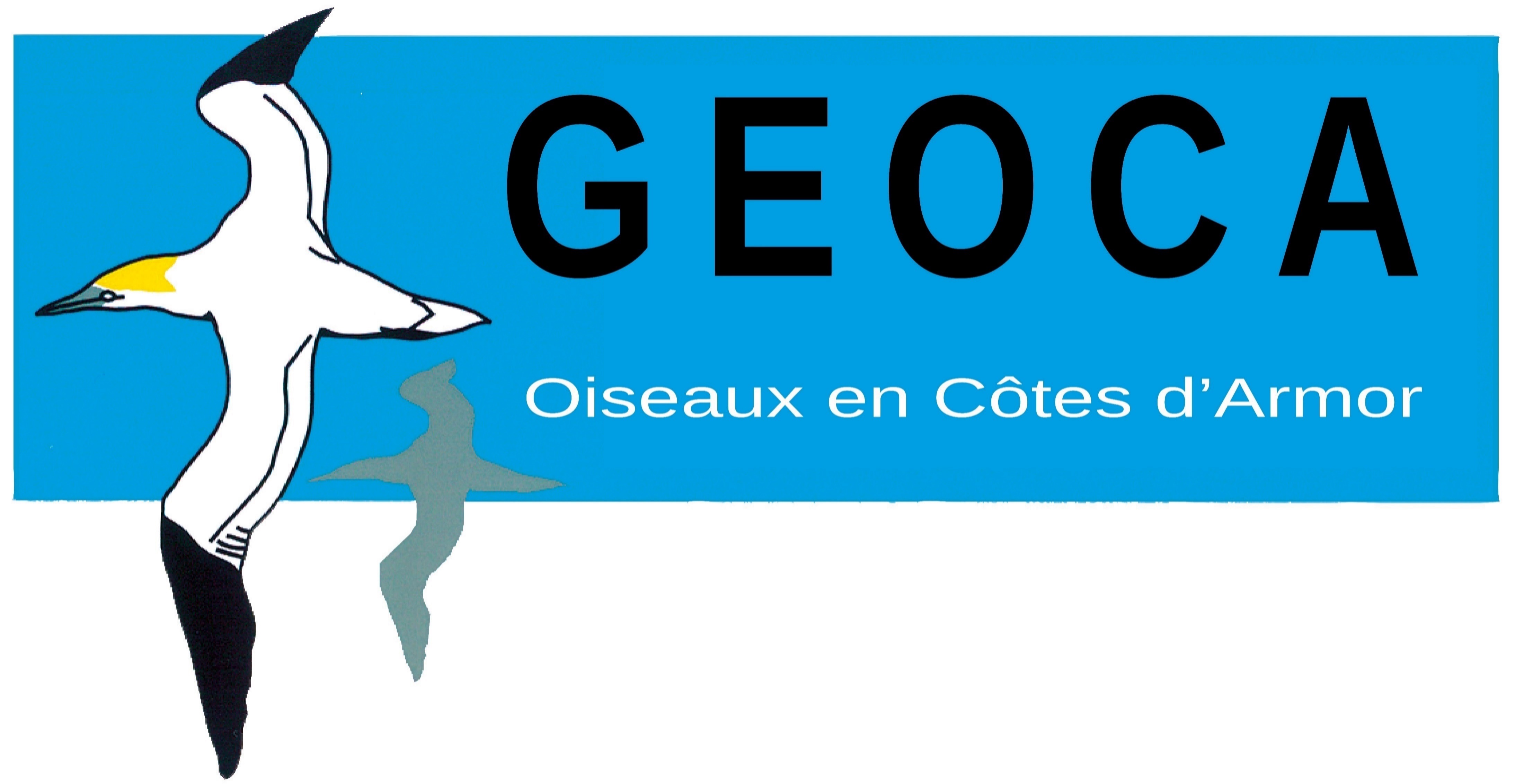 Formation
Rapace nocturnes – 4 mars 2022
4 – Protocole de suivi des rapaces nocturnes
2 passages au printemps : 

1er passage : Entre le 15 février et le 15 mars

(Chevêche d’Athéna, Hibou moyen-duc, Effraie des clochers et Chouette hulotte)

2ème passage : Entre le 15 mai et le 15 juin

(Petit-duc scops, Chevêche d’Athéna, Hibou moyen-duc et Effraie des clochers)
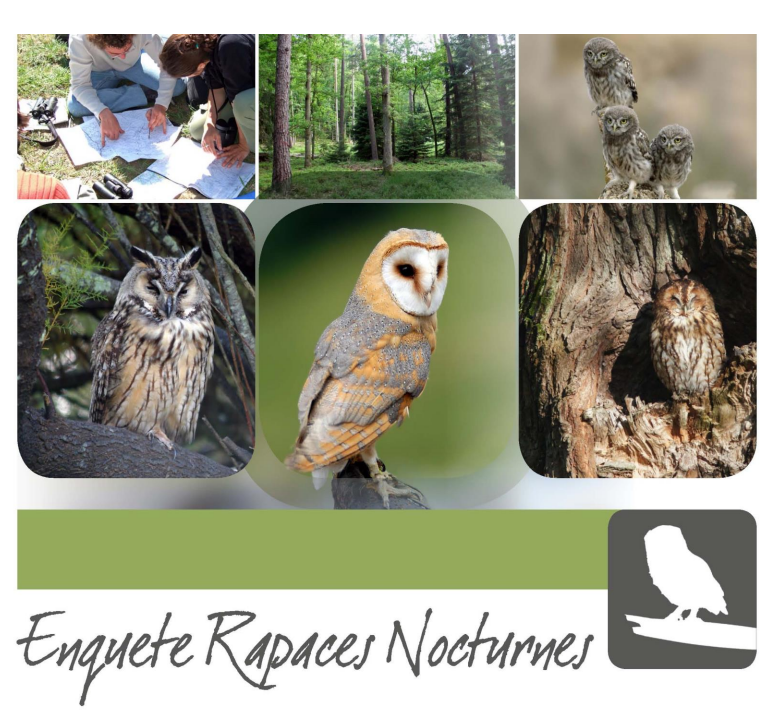 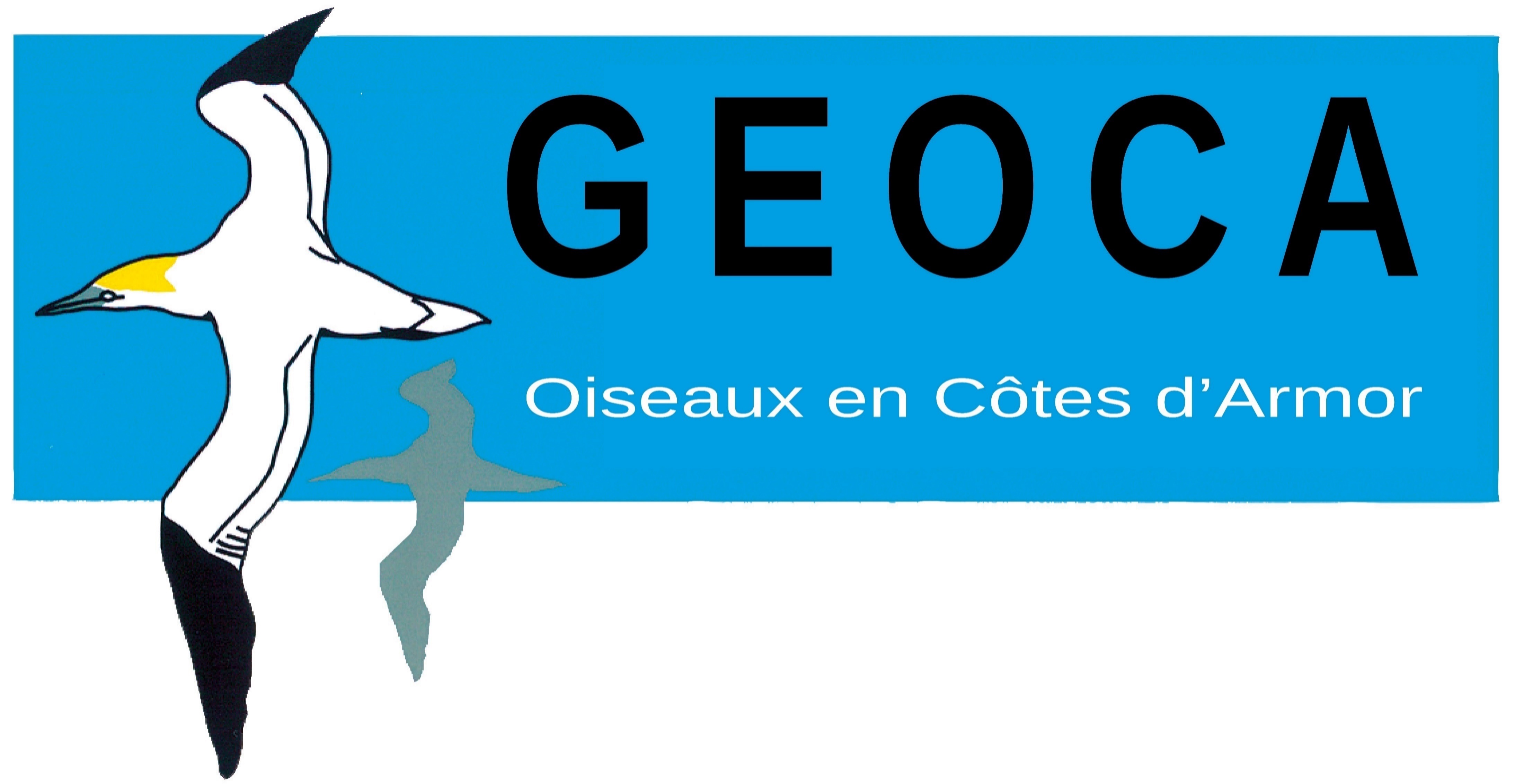 Formation
Rapace nocturnes – 4 mars 2022
4 – Protocole de suivi des rapaces nocturnes
Horaires des passages : 

Au plus tôt 30 minutes après le coucher du soleil jusqu’à minuit (heure d’hiver, 1er passage), 1h du matin (heure d’été, 2nd passage)
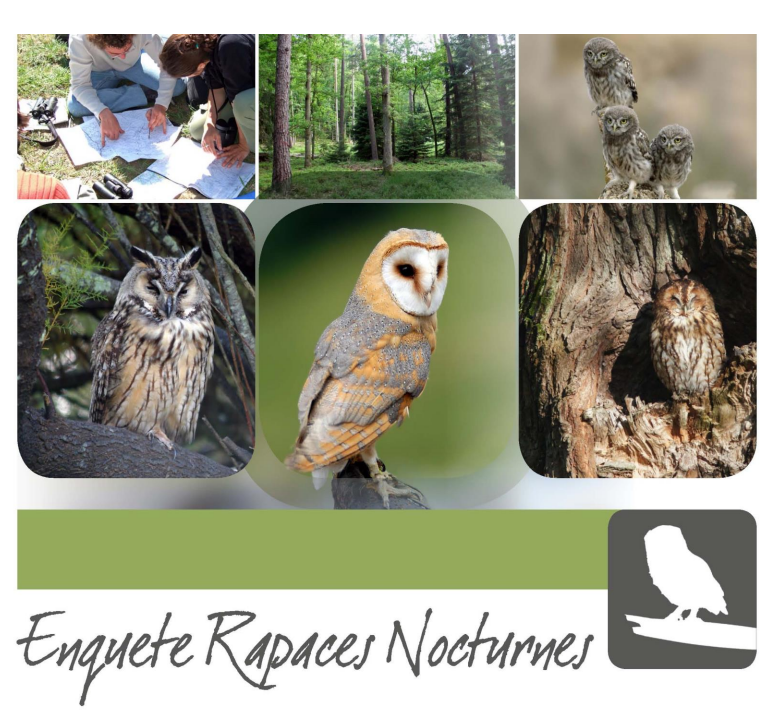 Conditions météo : 

Absence de pluie (s’il commence à pleuvoir pendant le recensement – stop)
Vent faible à nul
5°C minimum
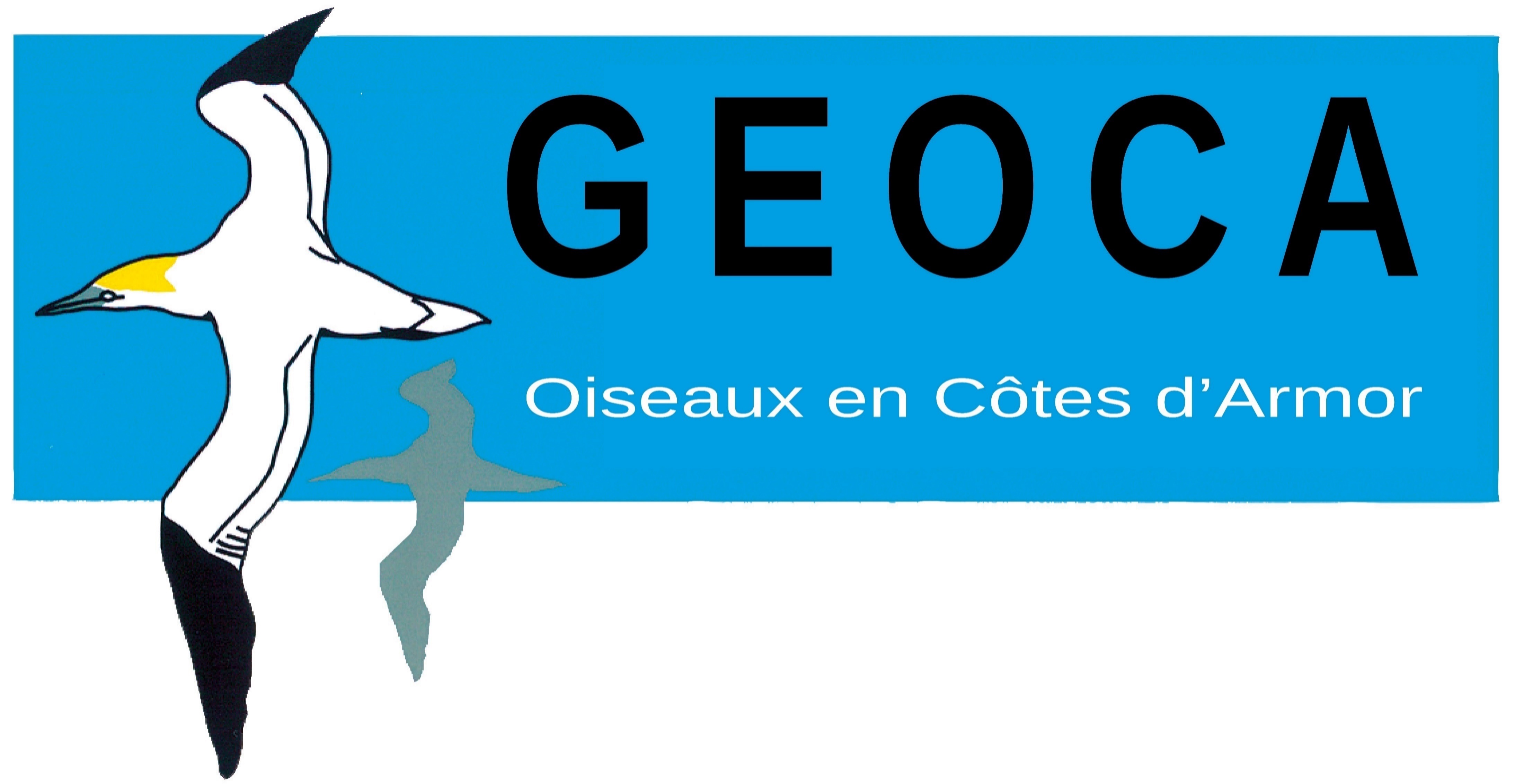 Formation
Rapace nocturnes – 4 mars 2022
4 – Protocole de suivi des rapaces nocturnes
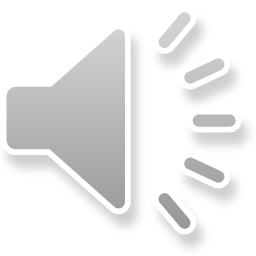 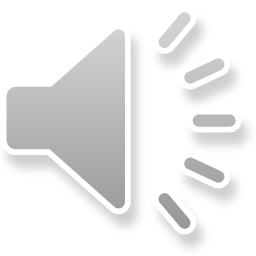 Déroulement d’un point d’écoute : 

Durée totale : 8 minutes 

Pas de repasse dans la voiture

Déplacement du point d’écoute si trop de nuisances sonores (routes, …)

Saisie sous Faune Bretagne